ДСУ-РЦСОО”НИКОЛА КАРЕВ”СТРУМИЦА
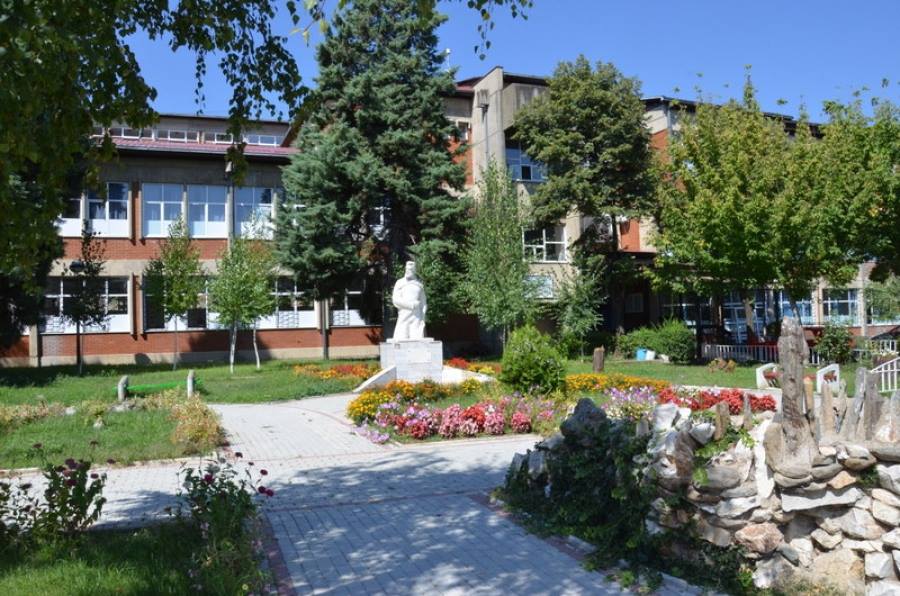 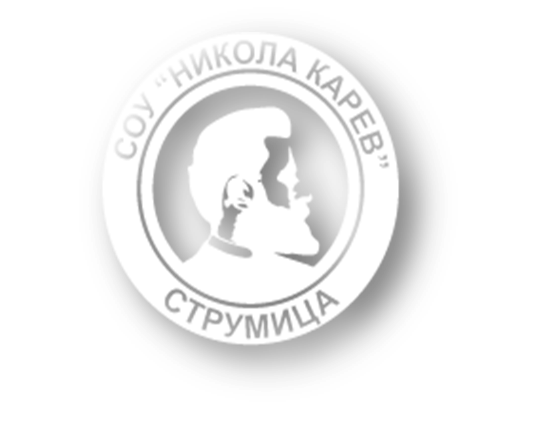 СРЕДНО СТРУЧНО ОБРАЗОВАНИЕ
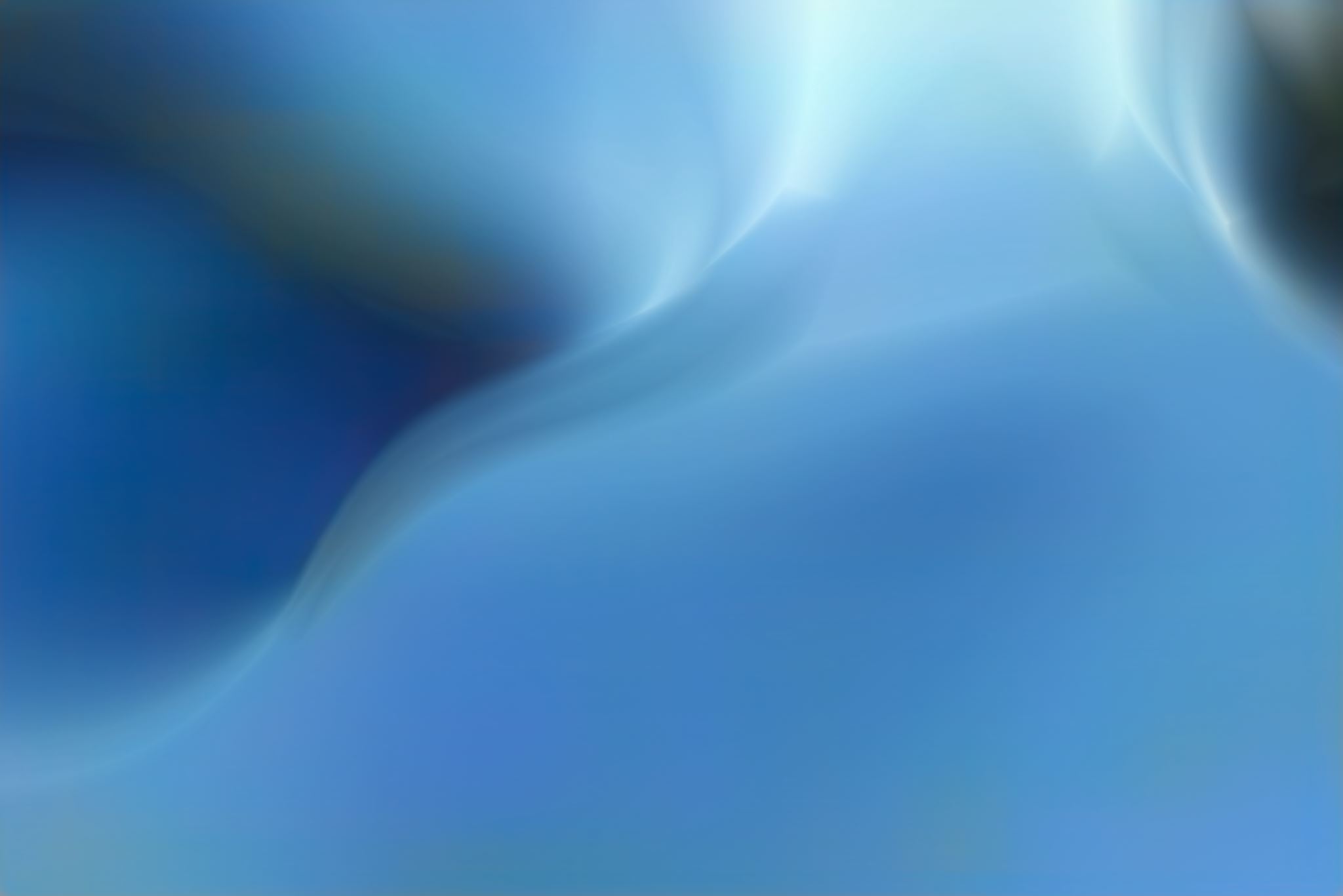 Во учебната 2024/2025 година СОУ “Никола Карев”- Струмица ќе запише 490 ученици во 16 паралелки   со настава на македонски јазик според планови и програми за:
Машинска струка
Четиригодишни образовни профили:
Техничар за производно машинство - ДУАЛНО ОБРАЗОВАНИЕ(соработка со Биросеф и Метал-КГ)

Машнски техничар за моторни возила
Тригодишни образовни профили:
Инсталатер за греење и климатизација

  Автомеханичар
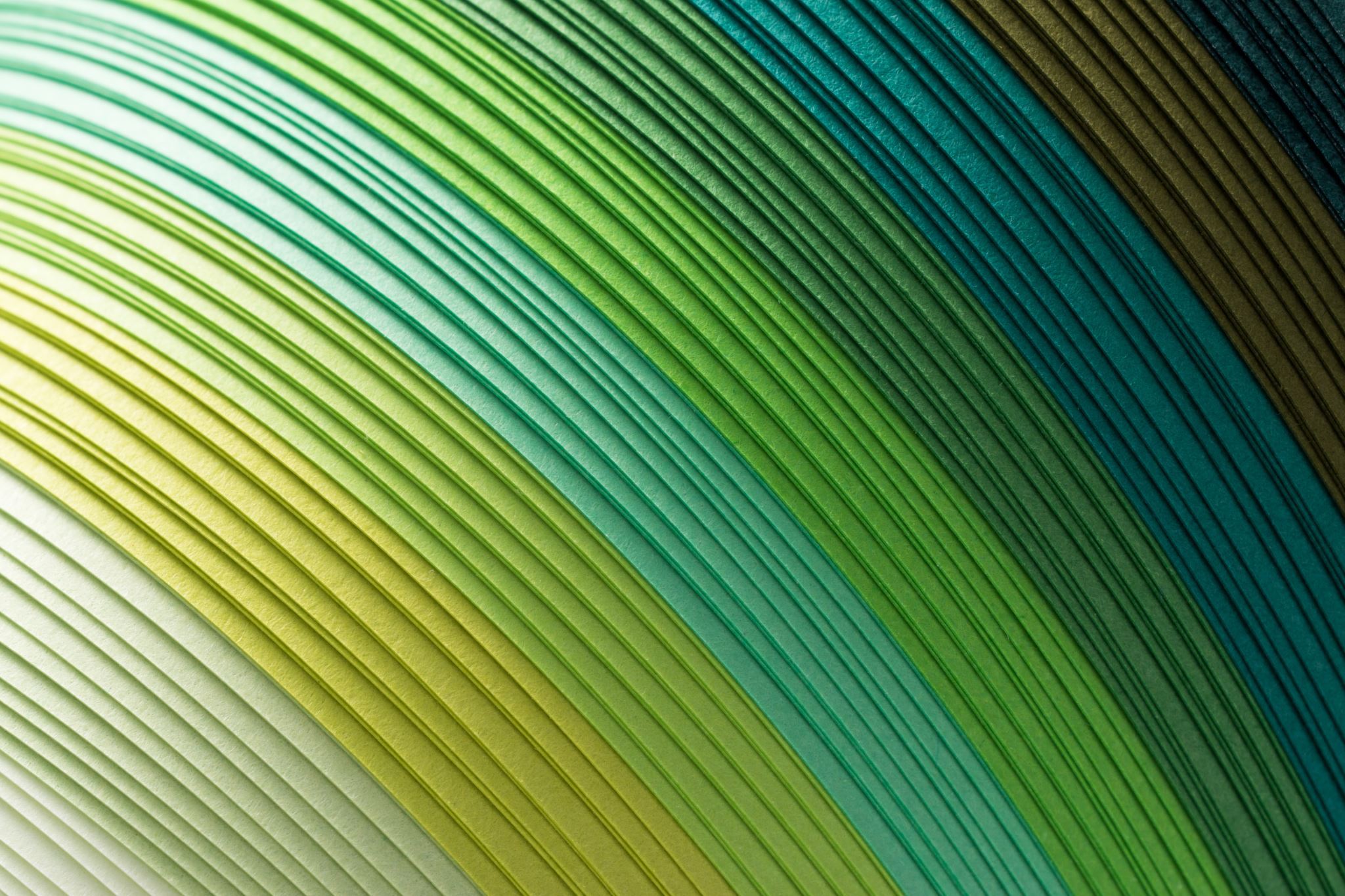 Машински техничар за моторни возила
ØИзучување на апликативни софтвери: 
 AutoCAD,Solid works,FeatureCAM и др.
ØПрограмирање на CNC машини
ØСоработка со приватни компании(Биросеф и Метал-КГ)
ØЗголемен број на часови од работа кај работодавач
ØМожност за запишување на било кој факултет за технички или општествени науки
Техничар за производно машинство
Инсталатер за греење и климатизација
Автомеханичар
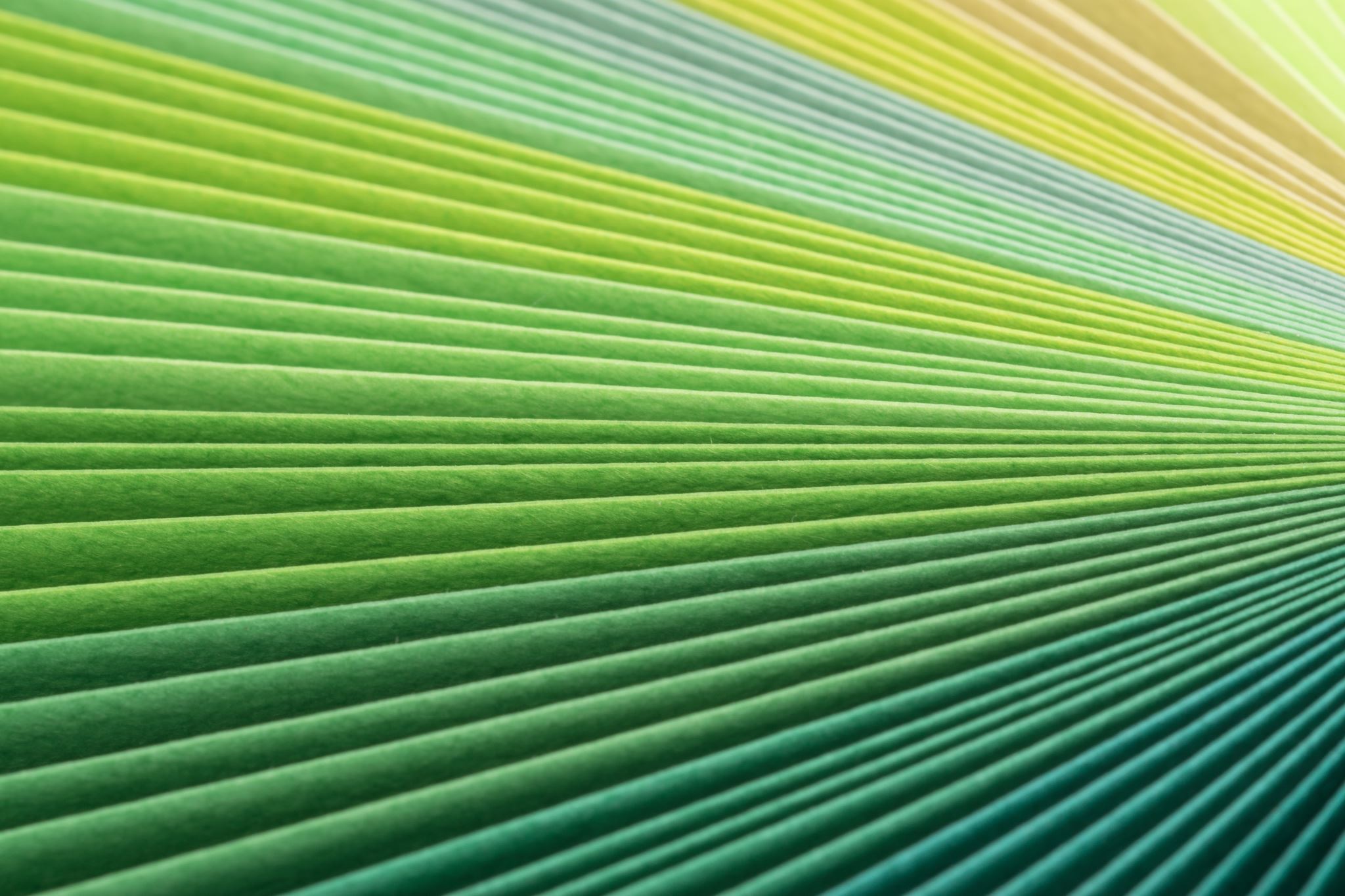 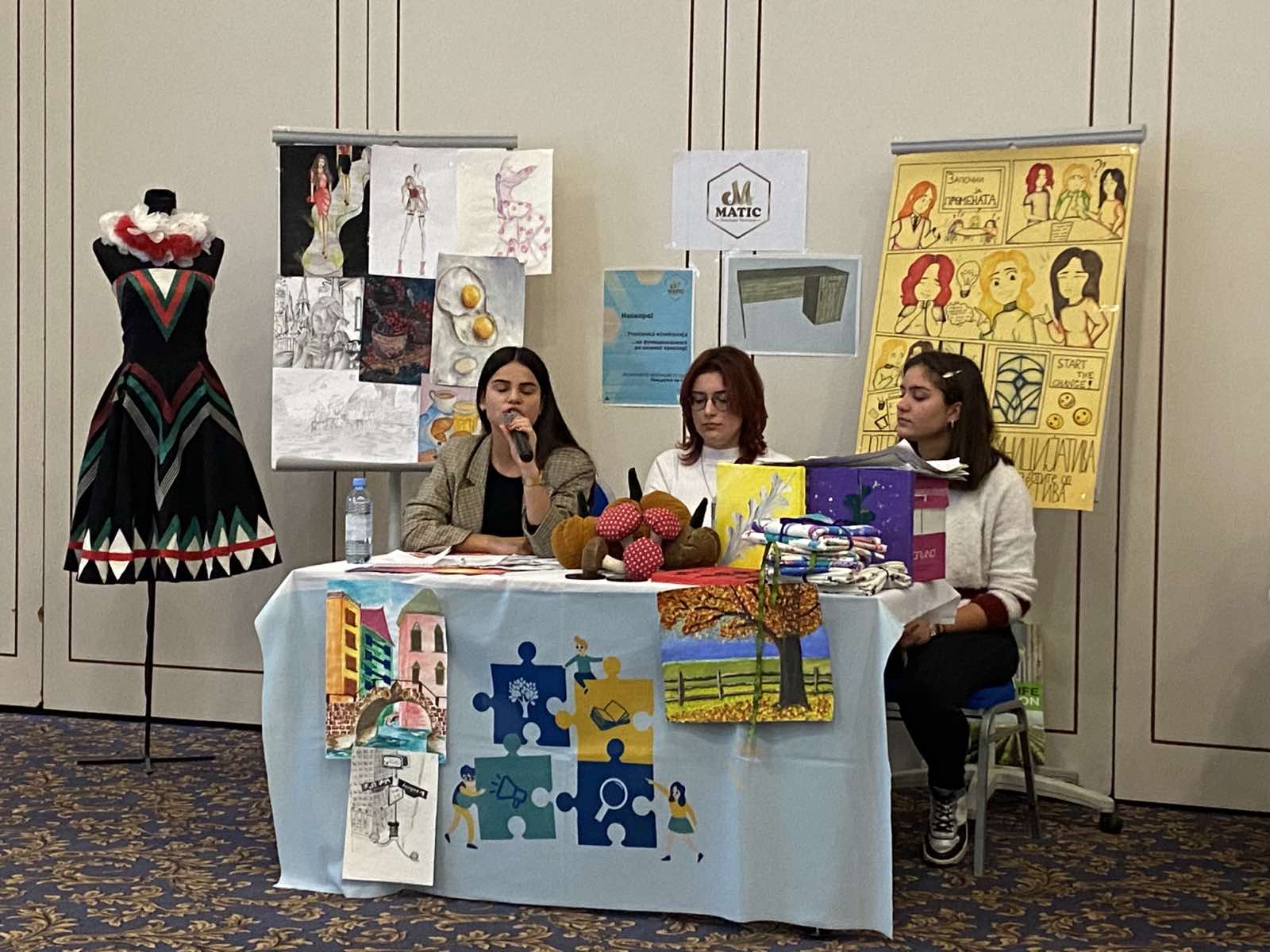 Текстилно кожарска струка
Техничар за моделирање на облека
-(соработка со  ДППКП Тевокс-ком,ДПТУ Дени компани и Ева стаил-четиригодишен образовен профил)

Техничар за дизајн на облека 
-(соработка со  ДППКП Тевокс-ком,ДПТУ Дени компани и Ева стаил-четиригодишен образовен профил)

Четиригодишни модулурани квалификации која на учениците ќе им обезбедат знаења, вештини и компетенции од идеја да изработат скица на облека која ќе ја нацртат преку модна силуета и истата ќе ја реализираат  со изработка  на модел на облека.
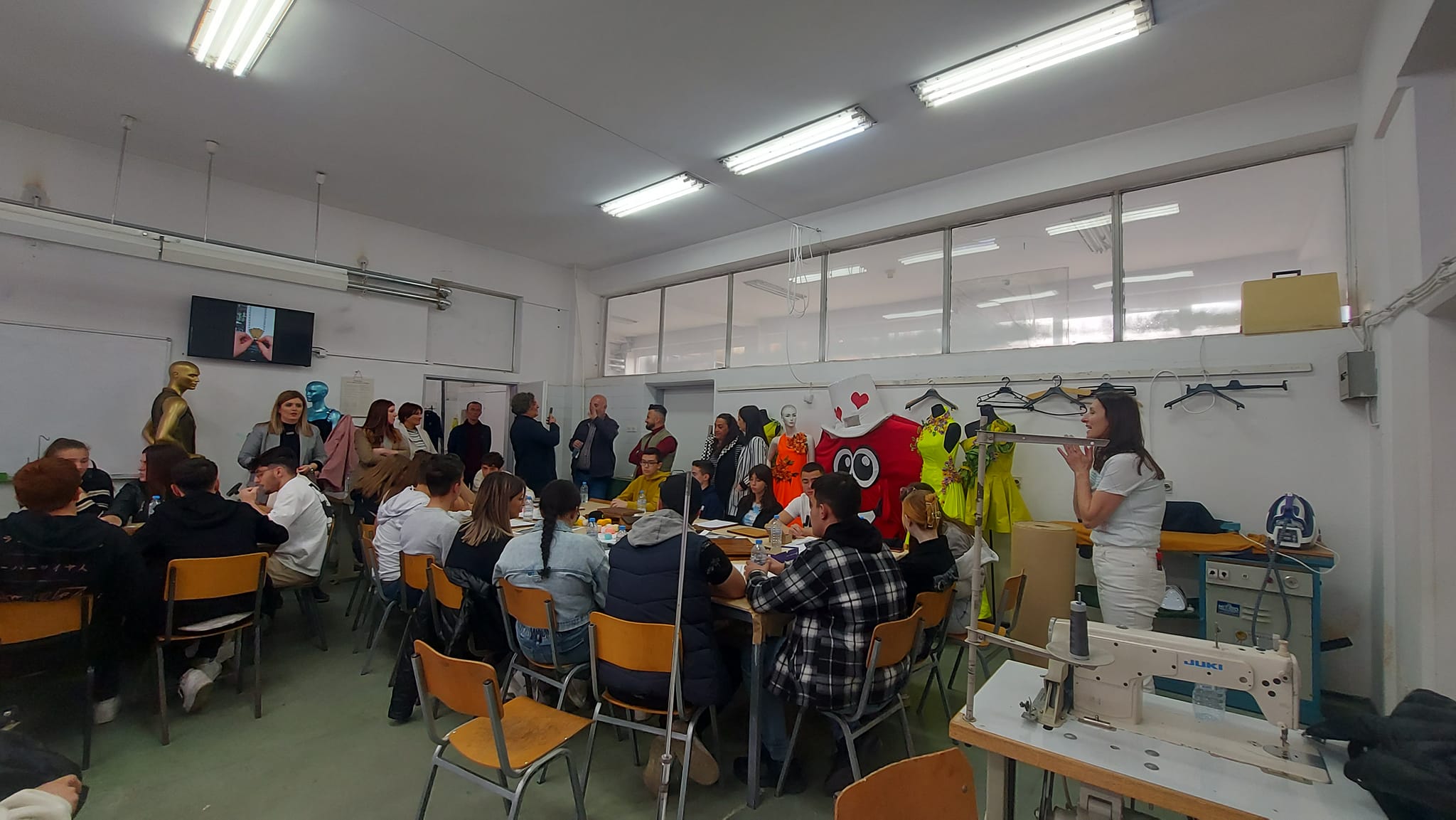 Текстилно-кожарска струка
Можности за вработување:
Конфекциска индустрија
Можности за отварање на приватно модно студио
Можност за продолжување на образованието
Текстилно-кожарска струка
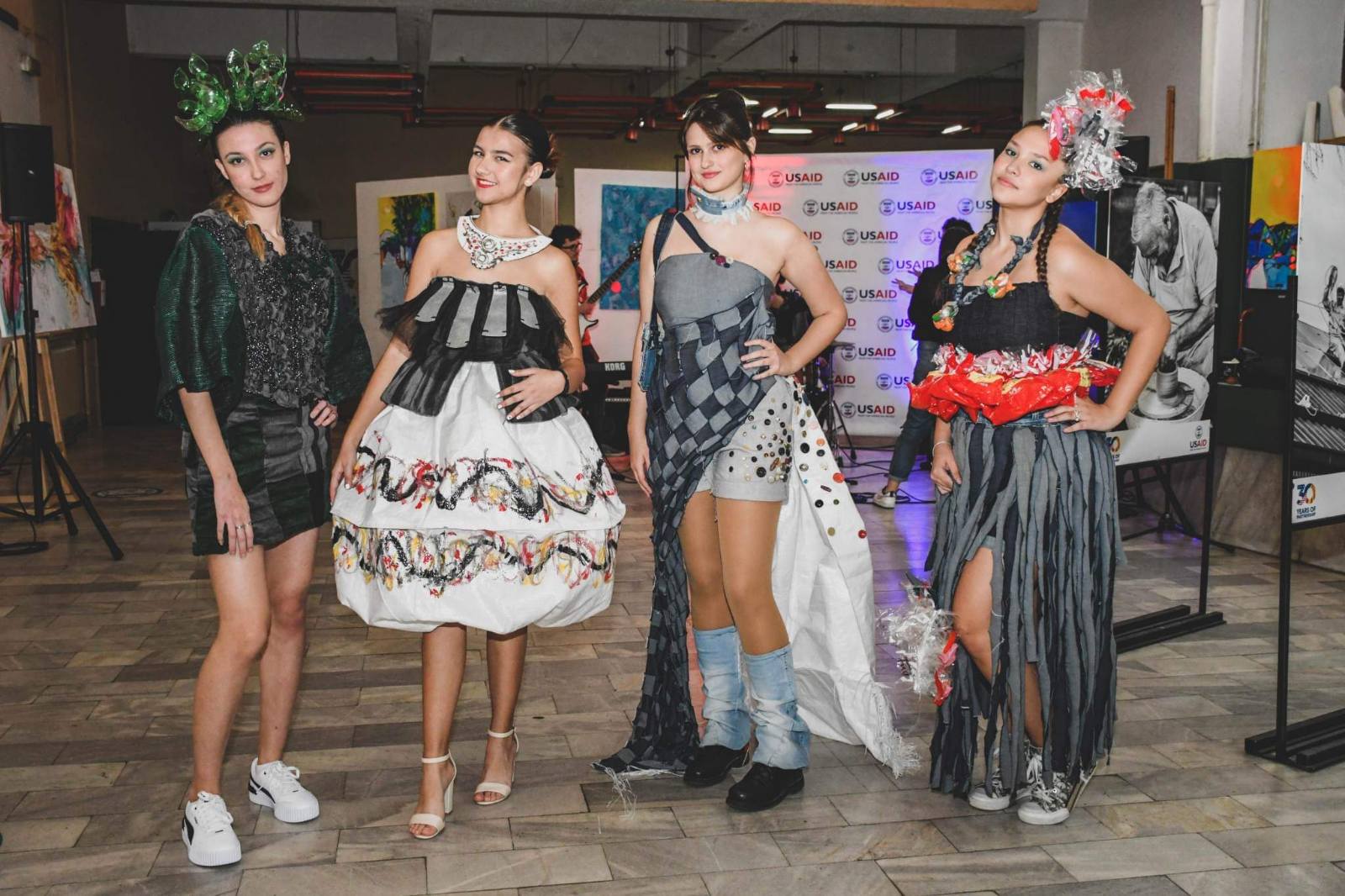 Техничар за дизајн на облека 
 (четиригодишен образовен профил) 
ØУчениците кои го завршиле овој профил, се здобиваат со знаења од областа на:
проектирање и дизајнирање на облека
конструирање на облека
изработка на облека
Од замислено парче хартија до изработка на модна тренди креација. Во склоп на оваа струка се организира и модна ревија изработена од наши ученици под менторство на наставни. Со таа ревија се претставуваме во Бугарија и други држави
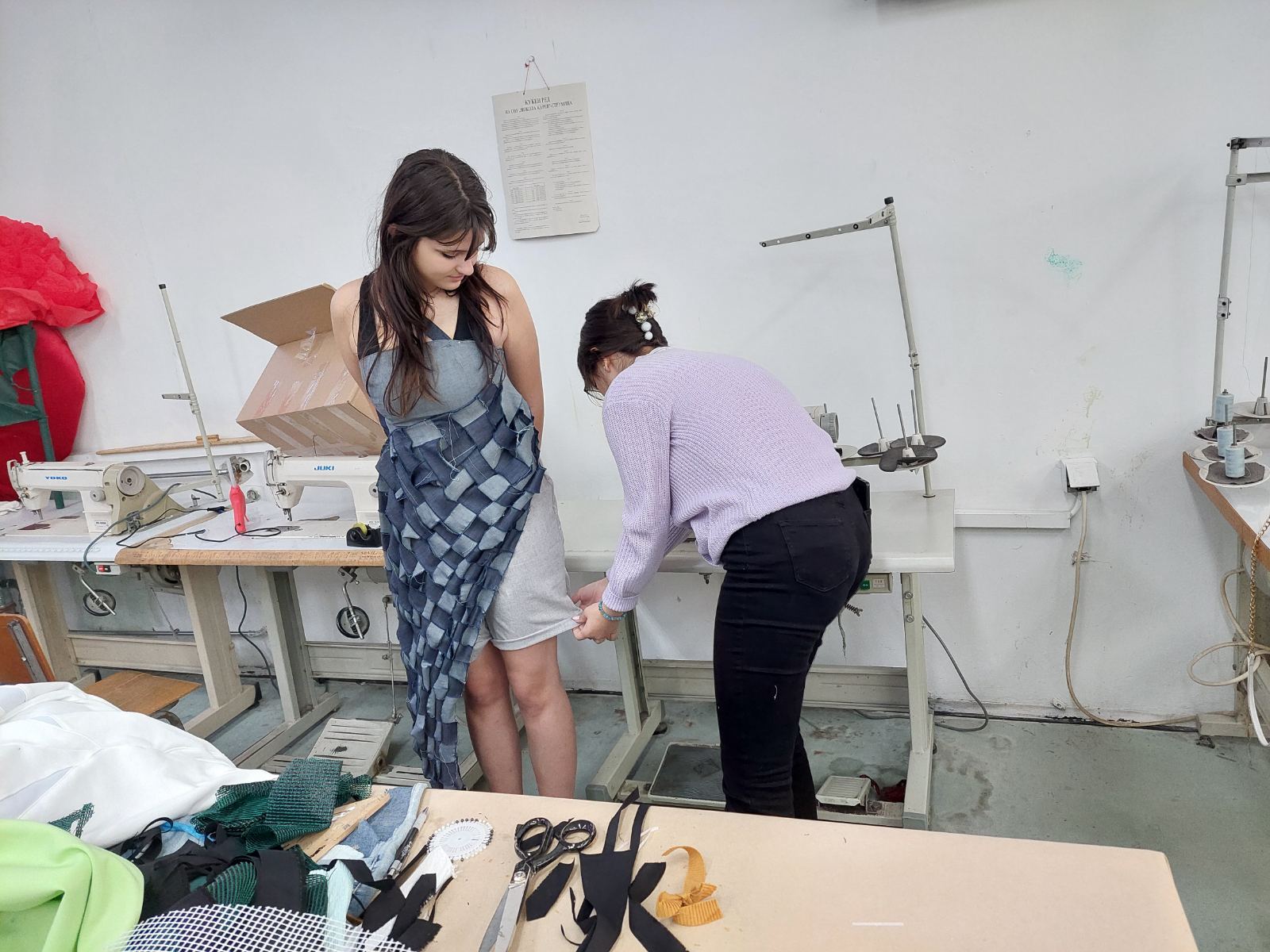 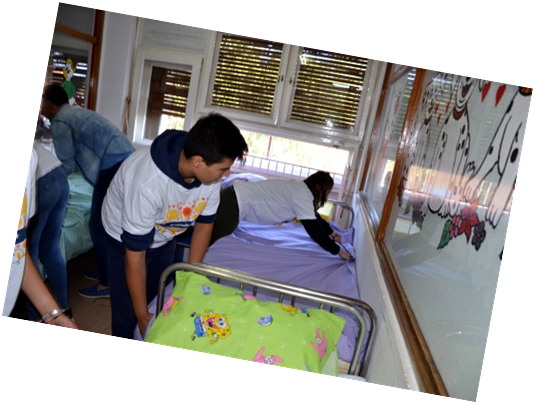 Со инеграцијата од сите стекнатати знаење од своето учење ученикот станува високо компетентен  техничар за  моделирање или дизајн на облека кој има визија, претстава и знаења за  модата, станува високо компетентен техничар кој го владее индустрискиот дизајн за облека како и со елементите на сложениот процес на животниот циклус на текстилниот производ. Учениците ќе имаат визија, претстава и знаења за модата и ќе можат да го го откријат начинот на кој ги креираат модните визии преку изборот на облека кои помагаат да го покажат нивниот моден став,  разменувајќи искуства преку проекти во други држави.
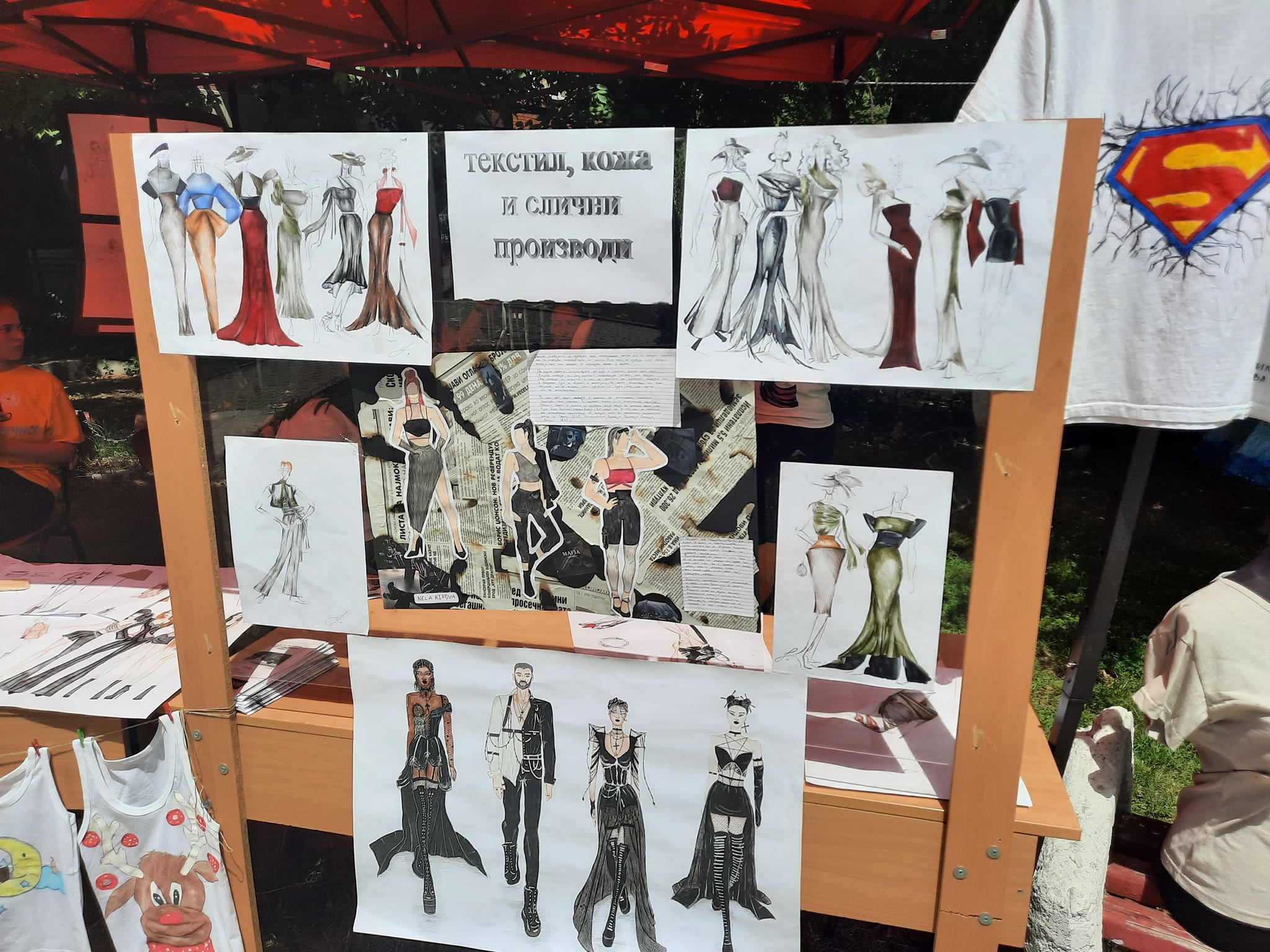 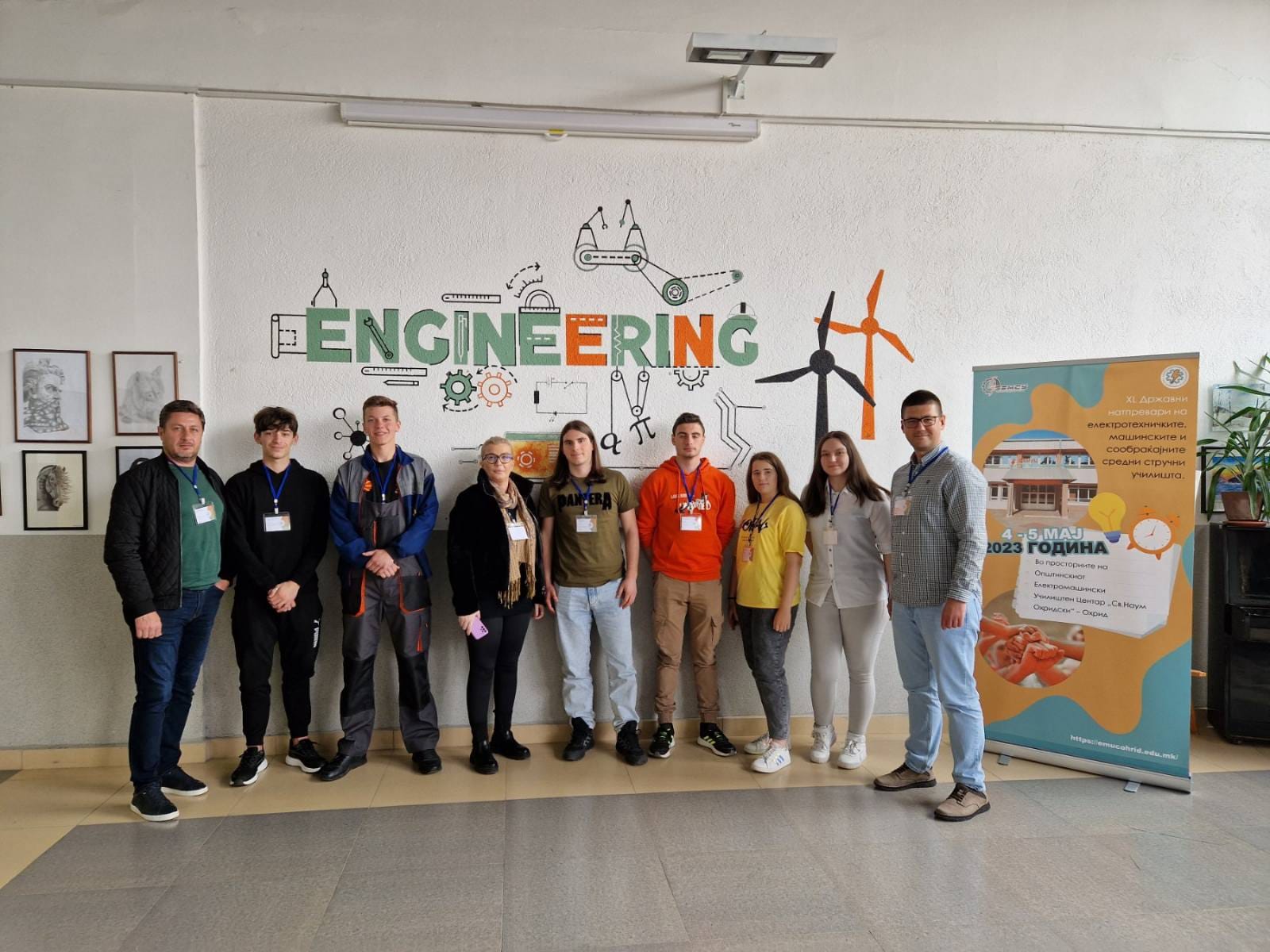 Електротехничка струка
Четиригодишни образовни профили

Електротехничар - енергетичар 
Електротехничар за компјутерска техника и автоматика

Тригодишни образовни профили

Електромеханичар за компјутерска техника и технологија (КТТ)
Електромеханичар
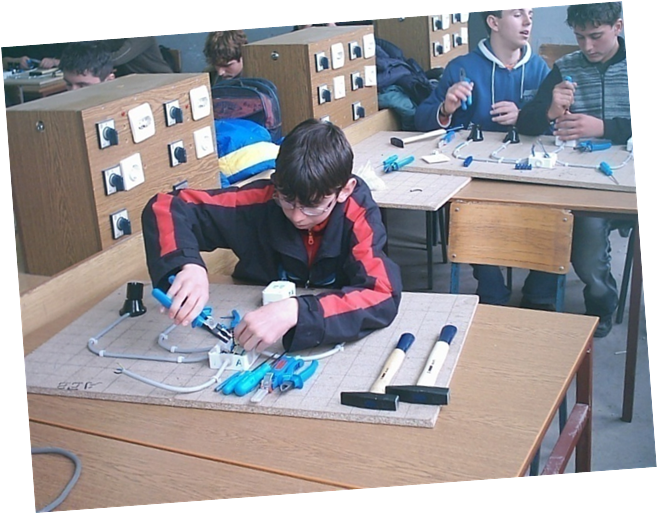 Електротехничар – енергетичар
Образовен профил со четиригодишно образование
Завршените електротехничари-енергетичари се оспособени за:
Проектирање и пресметка на електрични
 инсталации и електрично осветление
Ракување и одржување на апарати и уреди
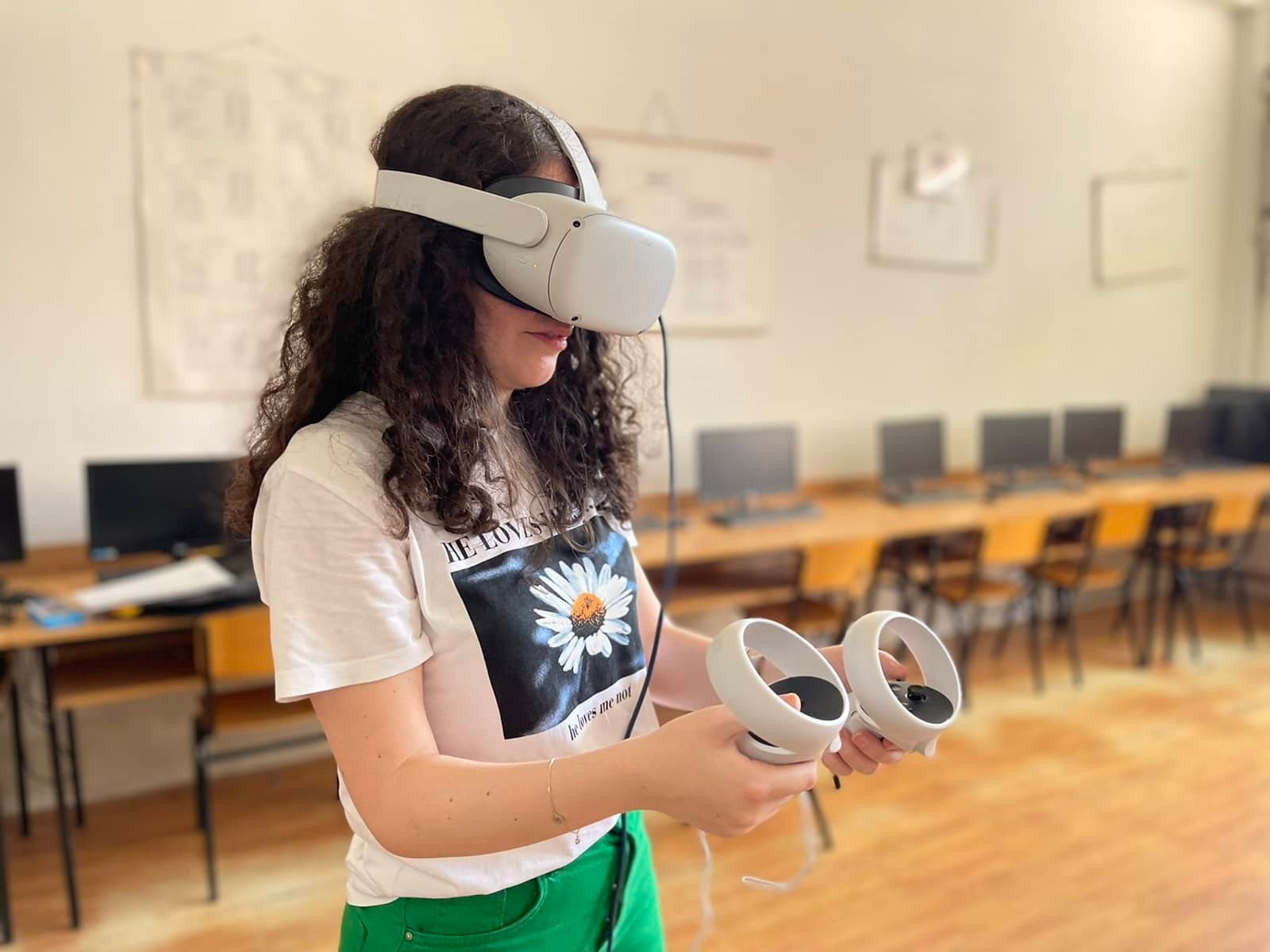 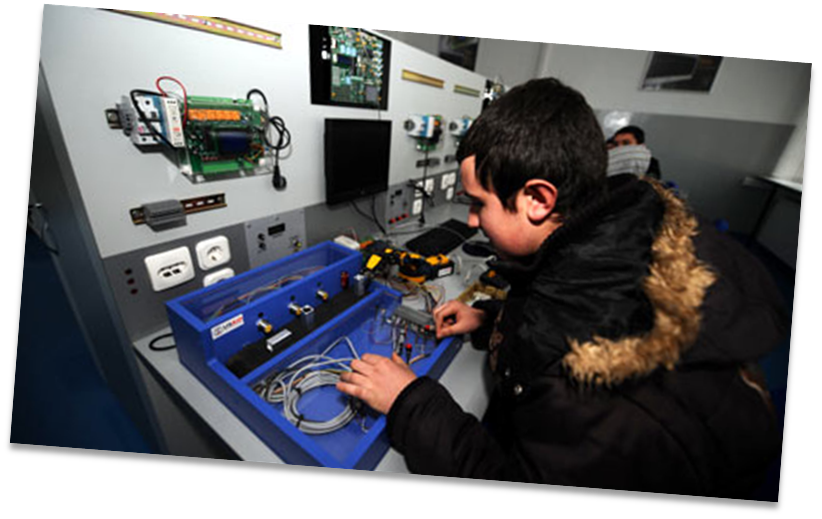 Eлектротехничар за компјутерска техника и автоматика
Запознавање на принципот на работа на микропроцесорите 

Запознавање на „Автоматиката “ како претходник на „Роботиката“

Користење на WEB апликации
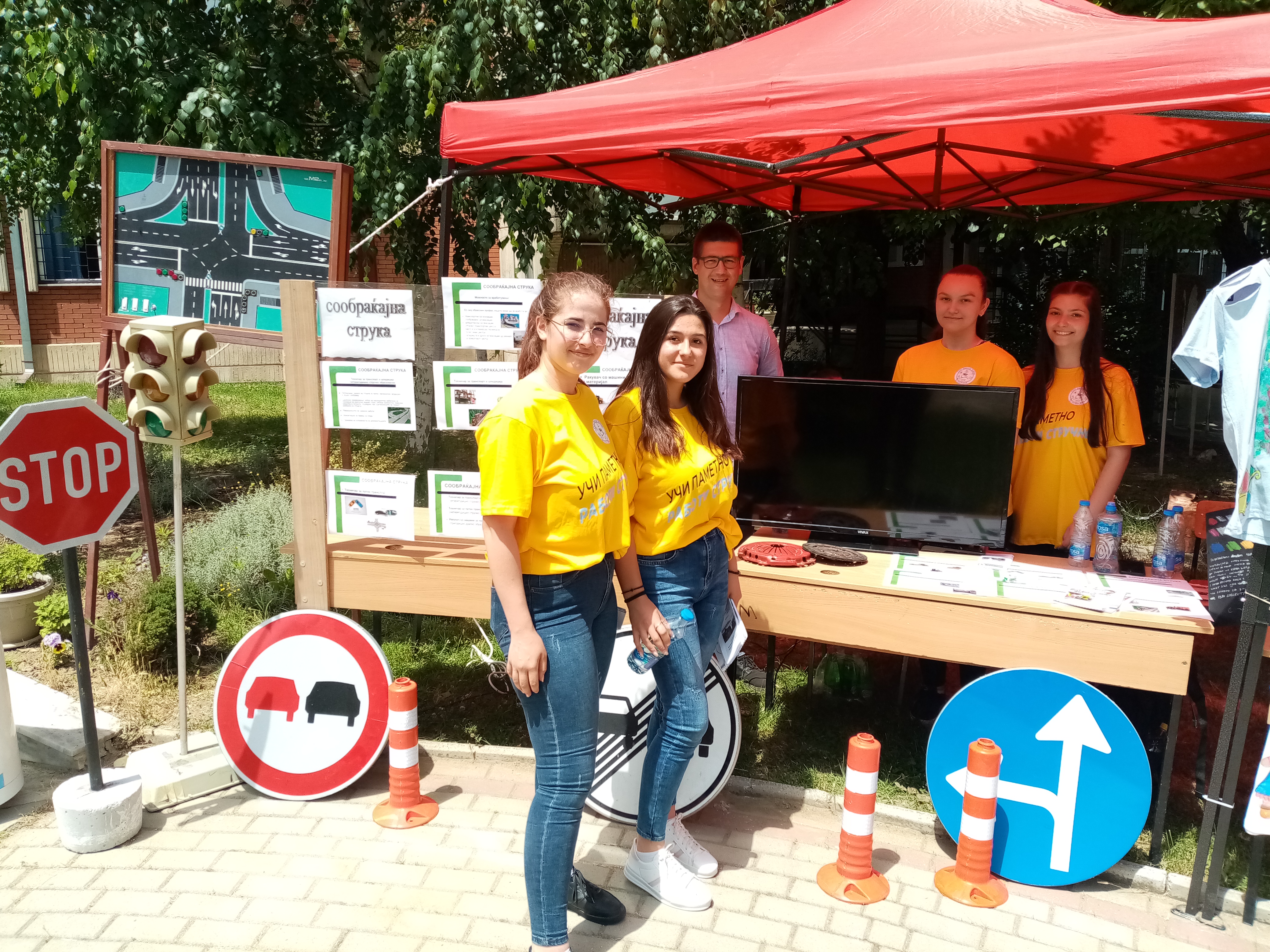 Сообраќајна струка
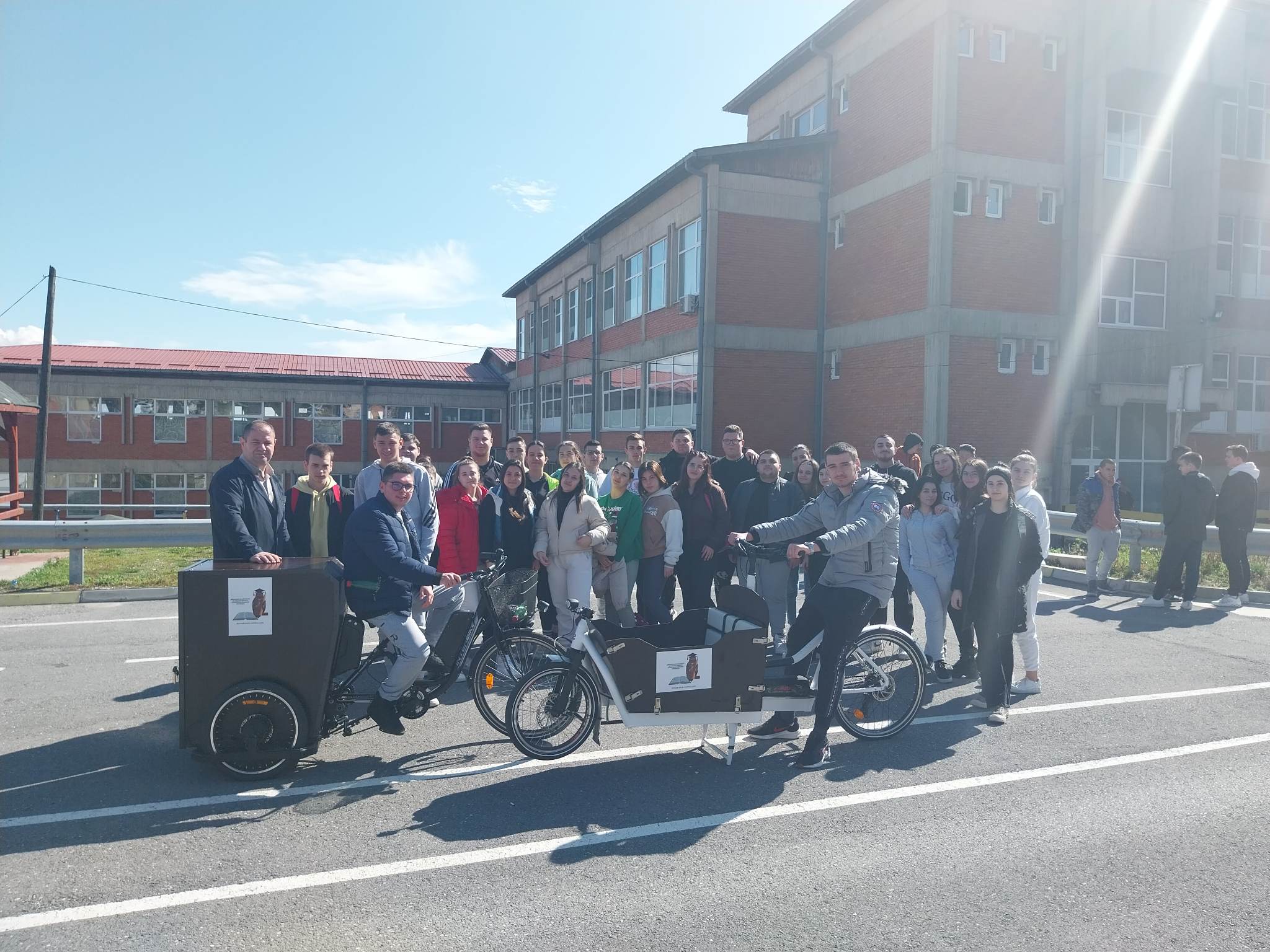 Сообраќајна струка
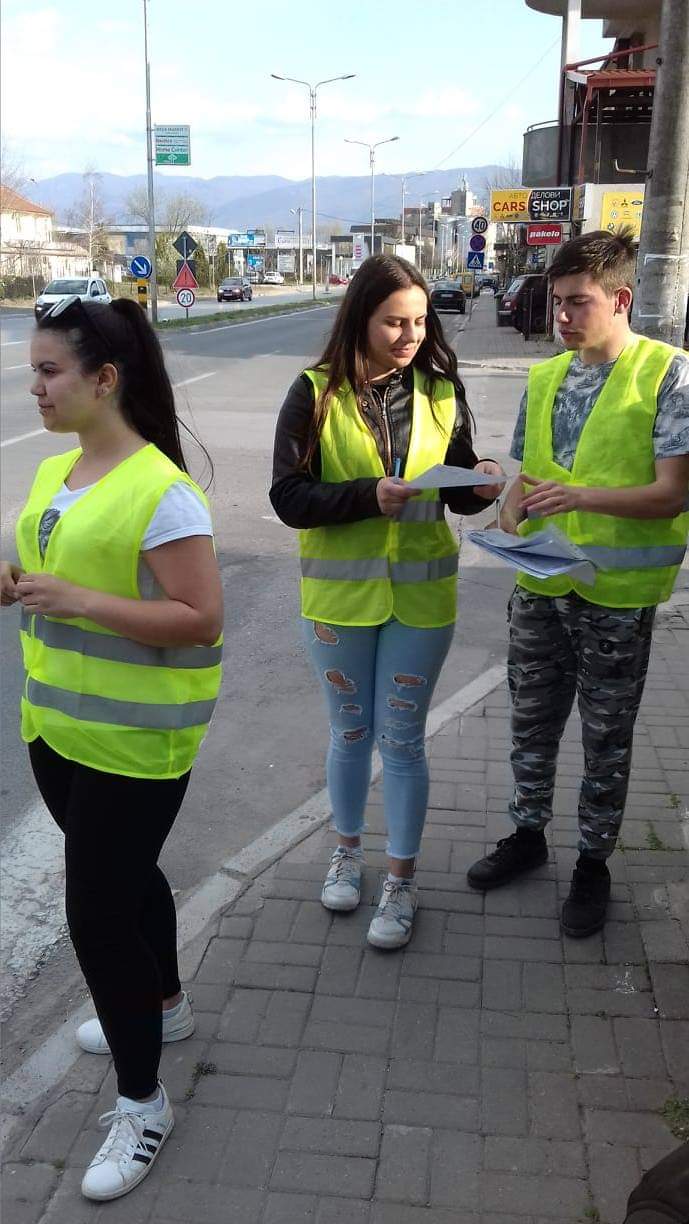 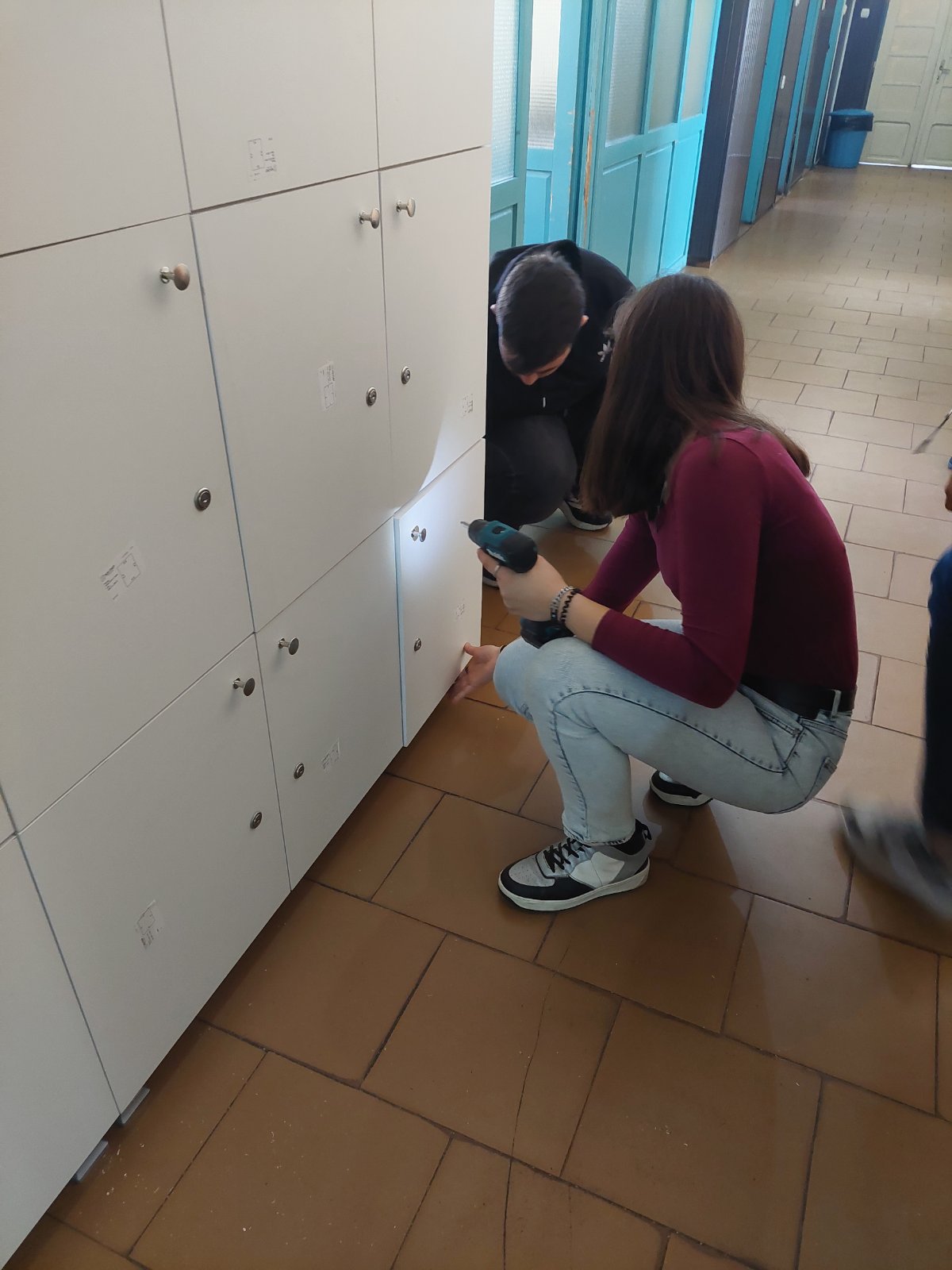 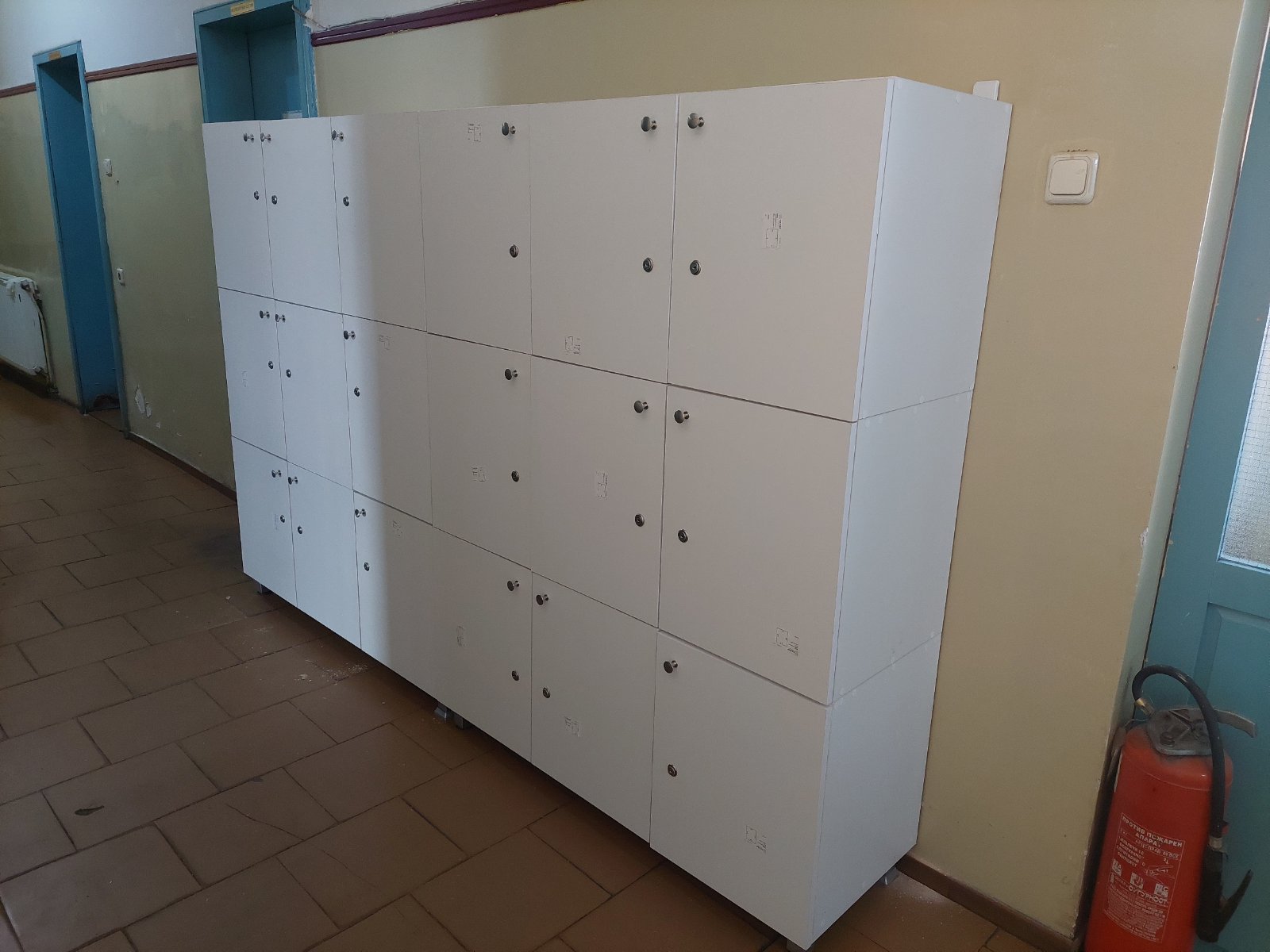 Шумарско-дрвопреработувачка струка
Техничар за мебел и ентериер
Кои се работните задачи кои ќе
може да ги извршува?
ØПроектирање на мебел
ØОрганизација на мебел во просторија
ØИзработка на тапациран мебел
ØИзработка на кујнски мебел
ØИзработка на плочаст мебел 
ØЕнтериерно уредување
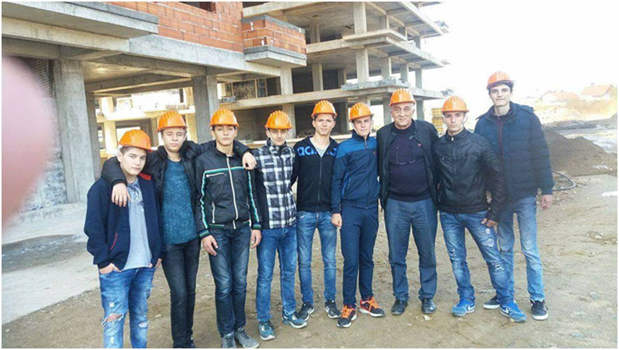 Градежно-геодетска струка
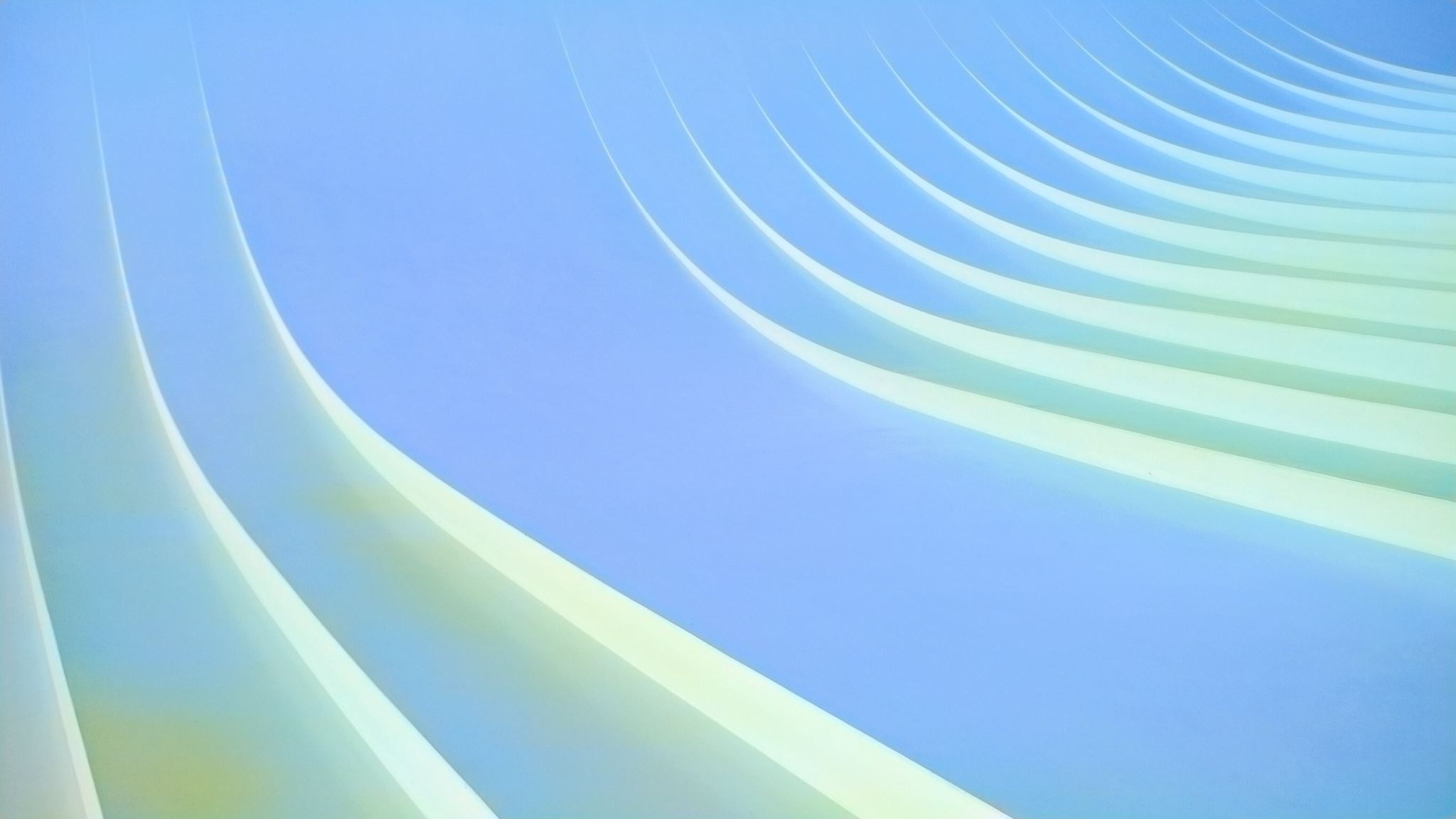 Градежен техничар
ÒСтекнување на знаење од областа на армирање, бетонирање и тесарење
Ò Бетонирач - Препознавање на материјалите кои се користат за бетонски елементи и користење на истите, разликување на начините на кои се уградува свежиот бетон

Ò Тесар - Стекнување на знаење за примена на дрво, дрвени и други материјали во градежништвото и изведување на тесарски работи

 ÒАрмирач – Стекнување знаење и  вештина за армирањe
Тесар, армирач и бетонирач
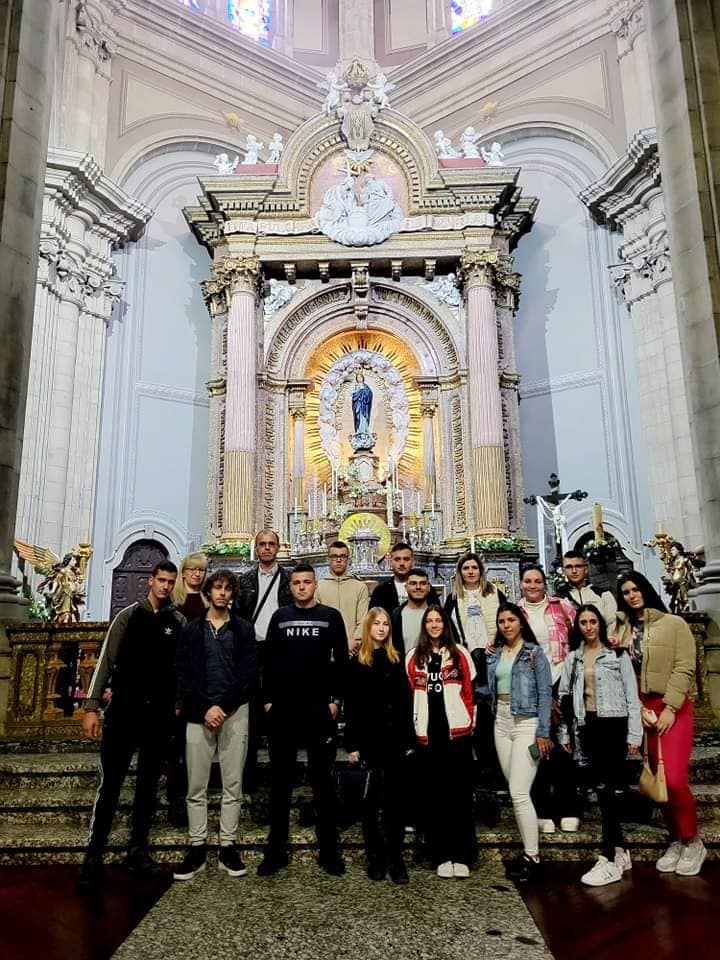 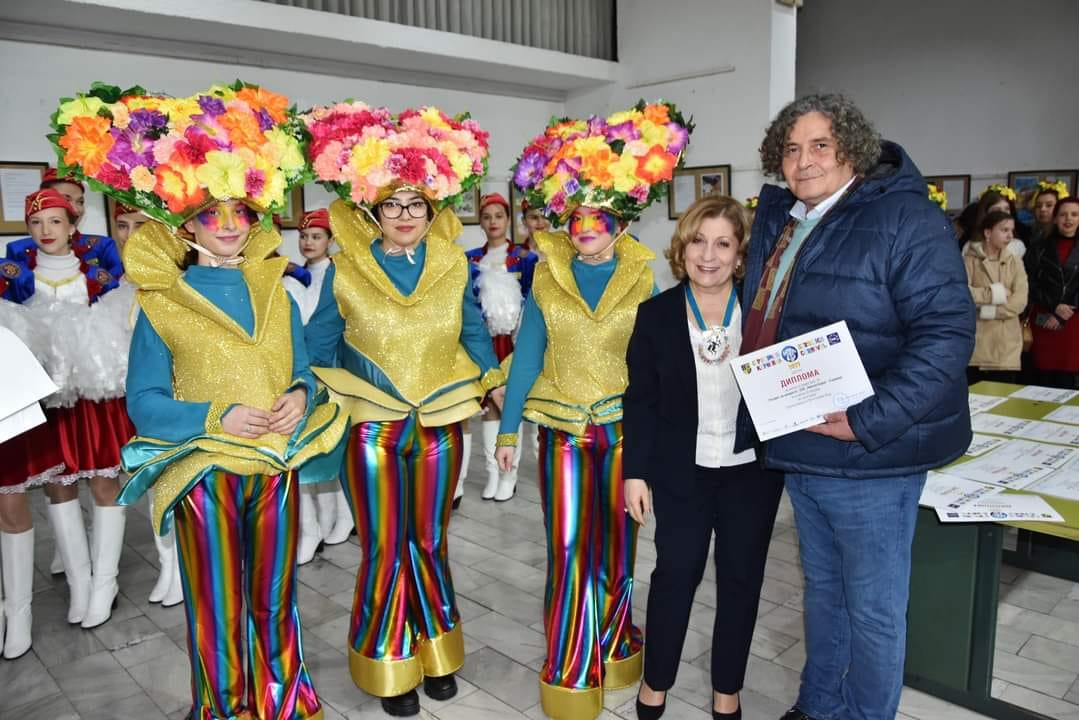 ДРУГАРУВАМЕ
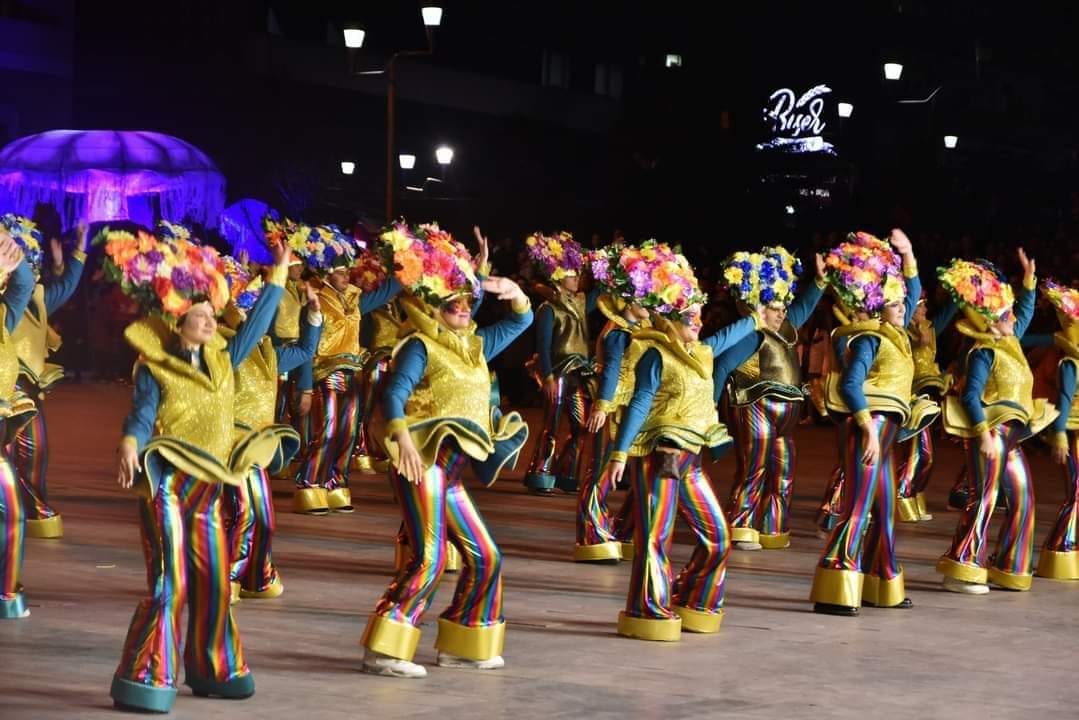 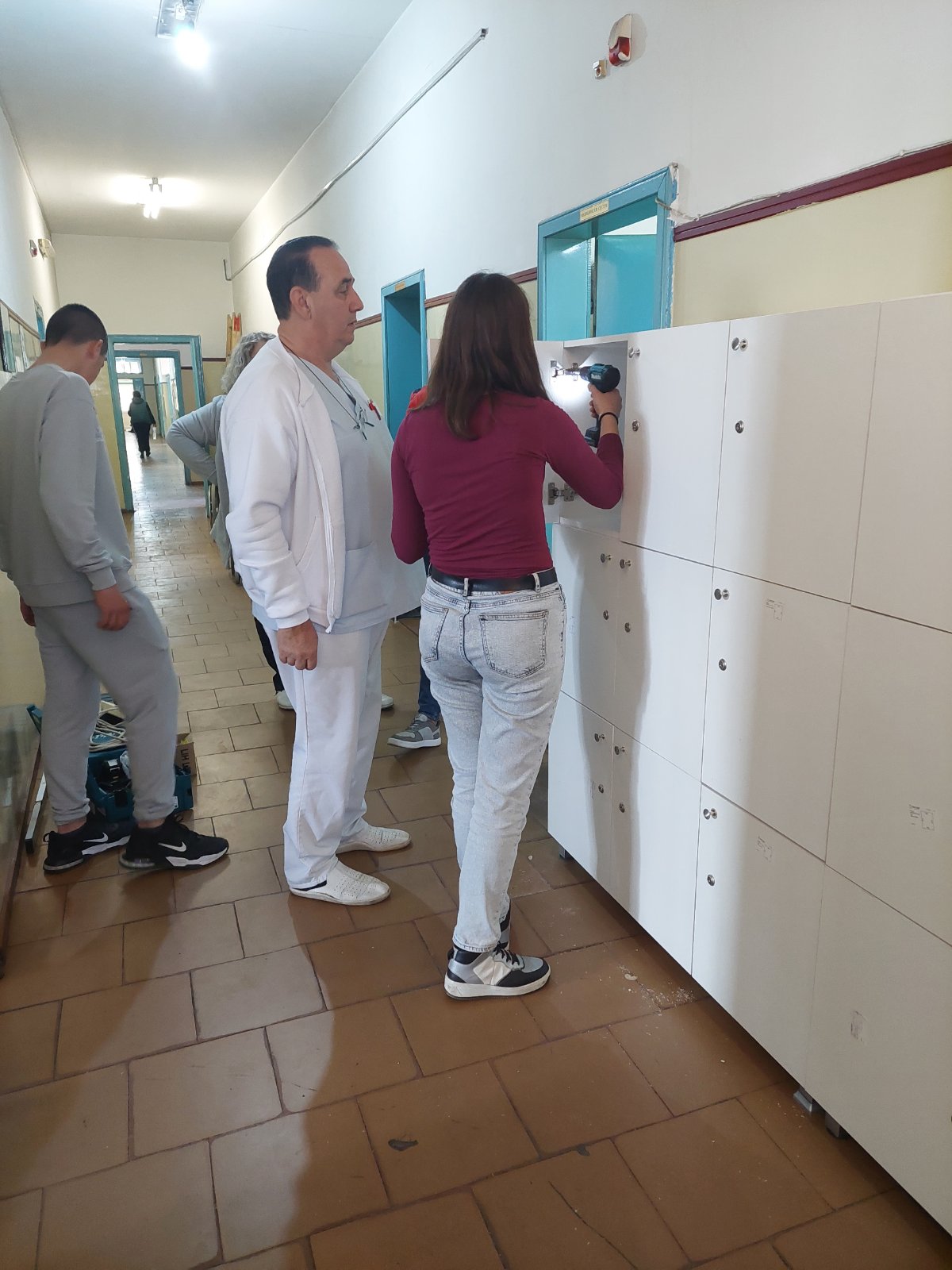 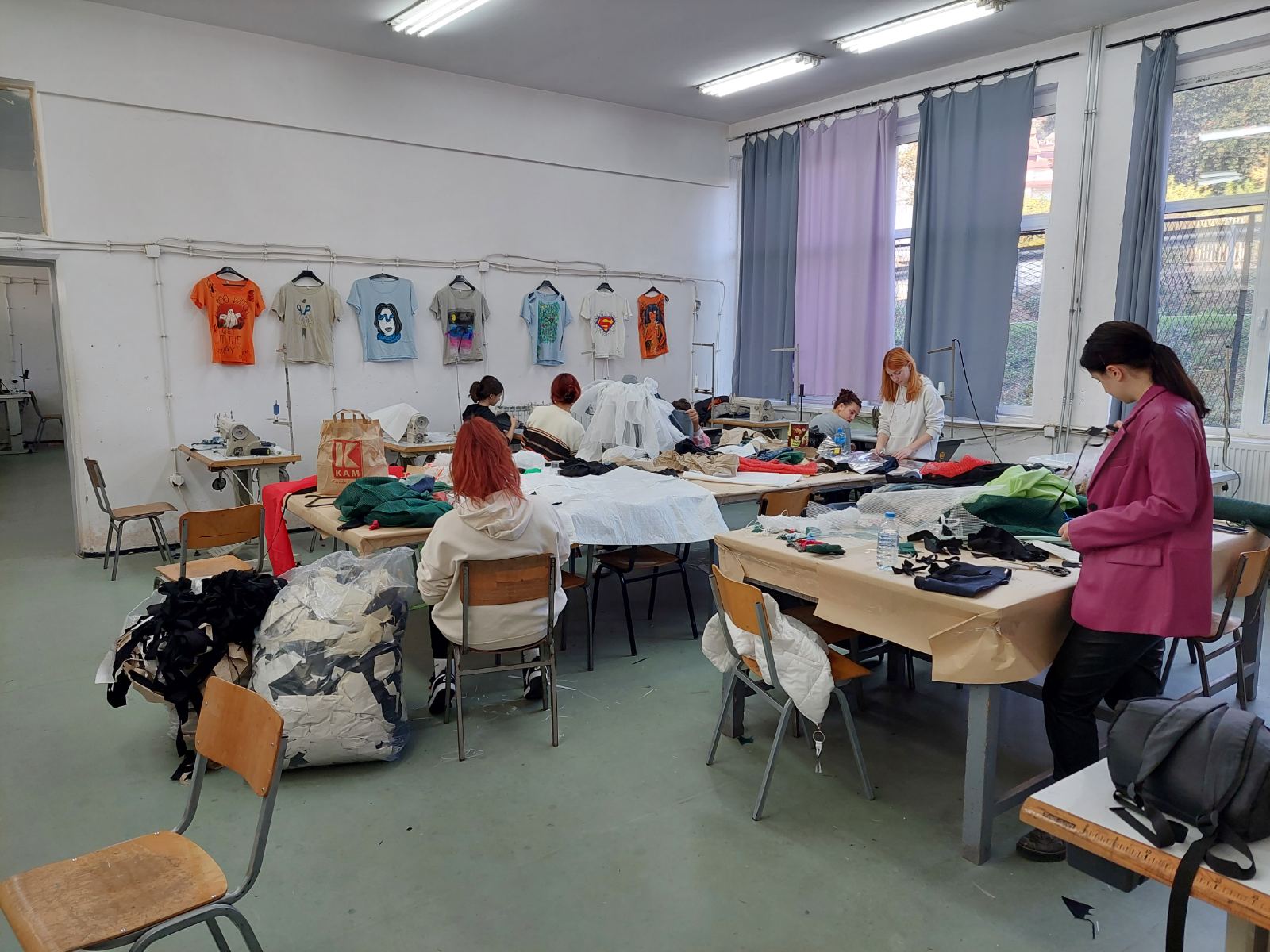 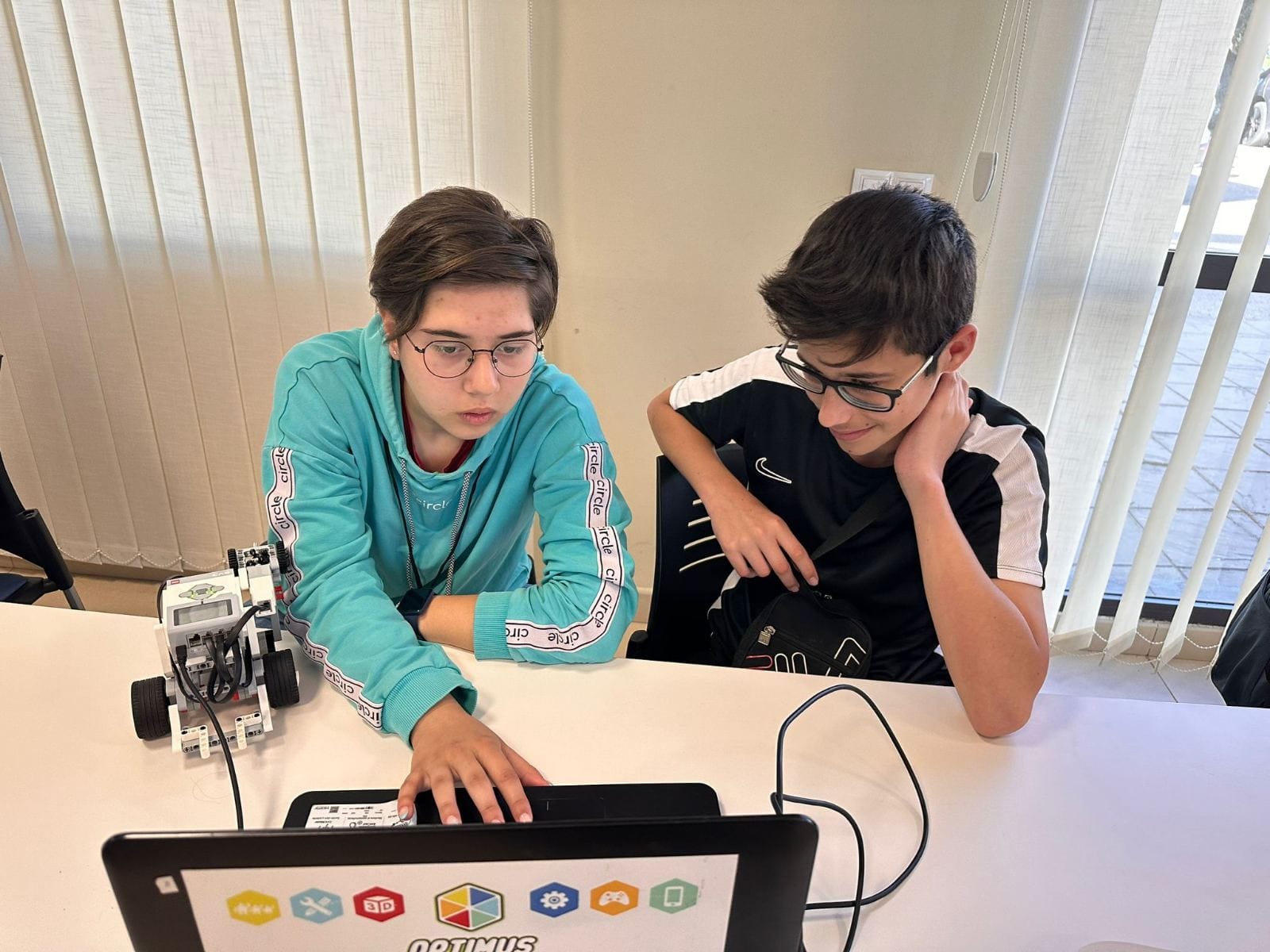 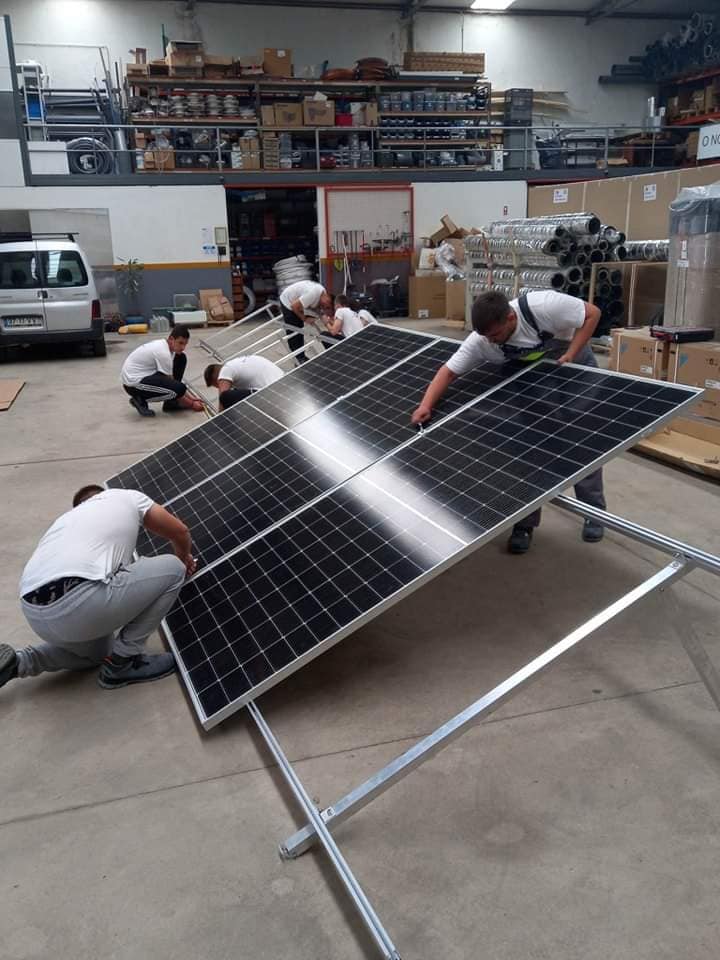 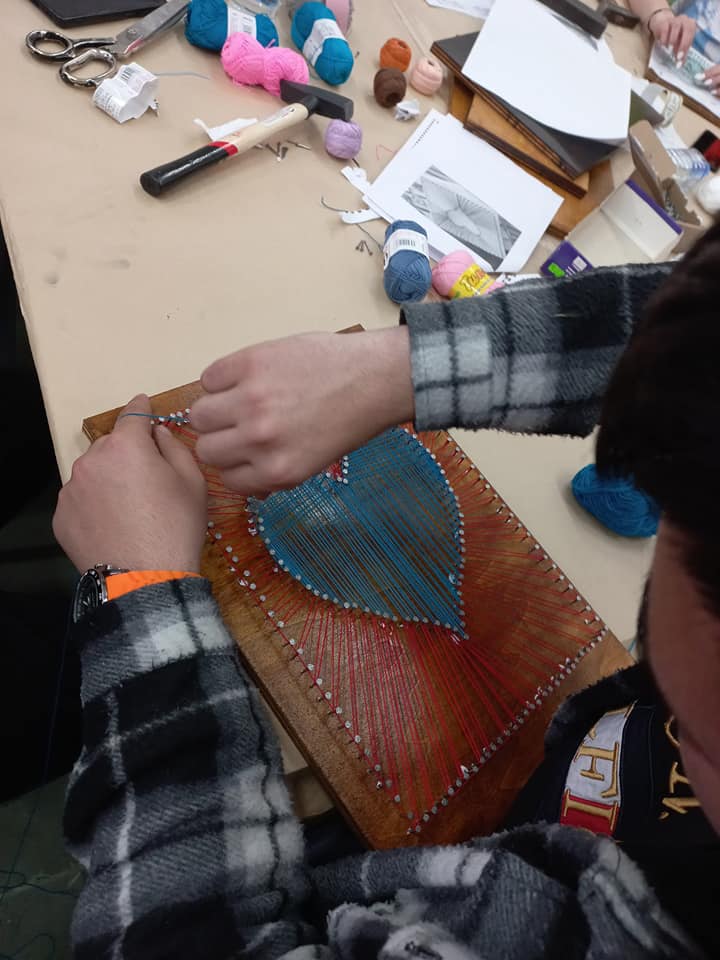 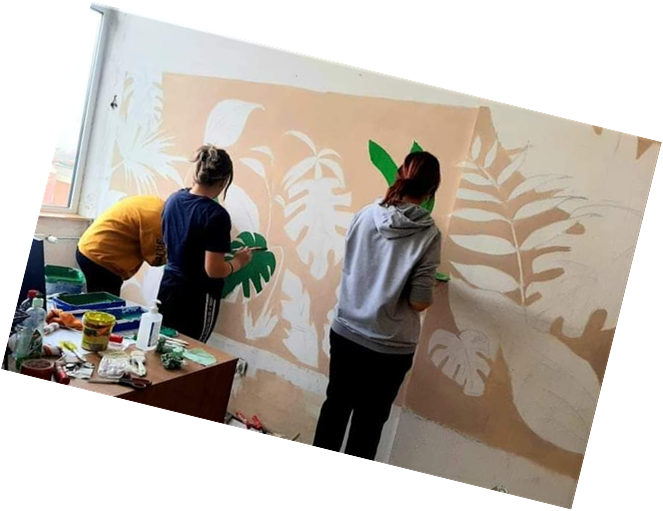 РАБОТИМЕ
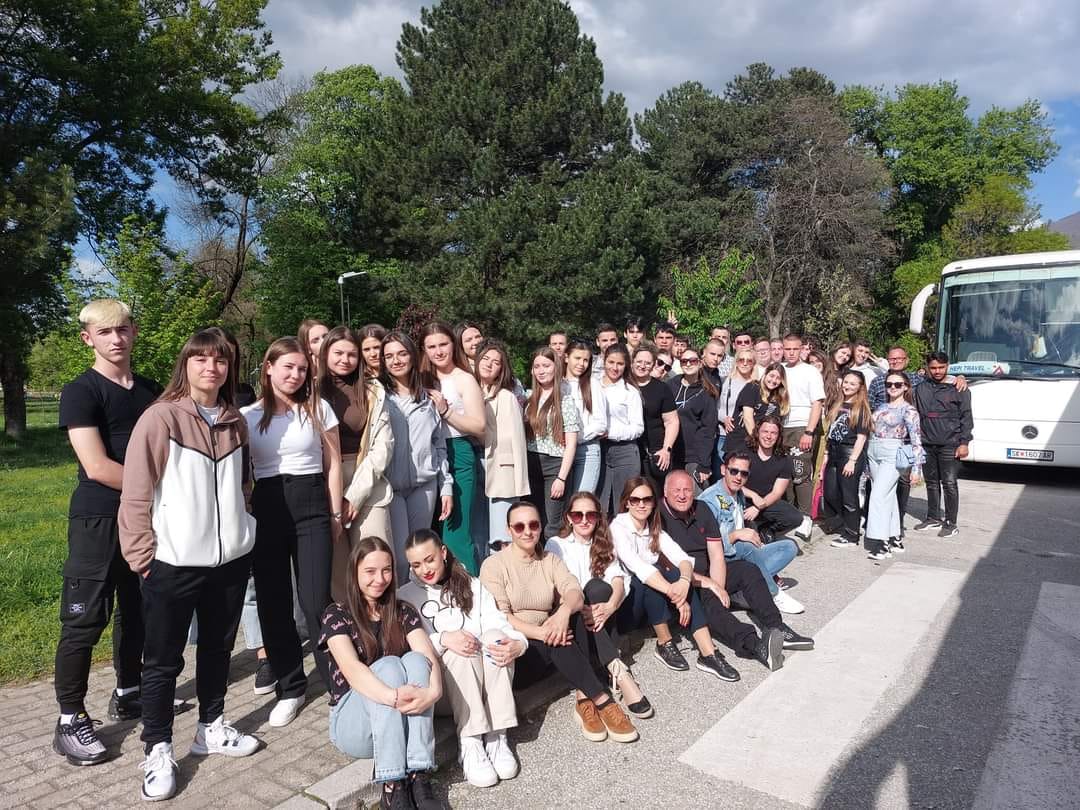 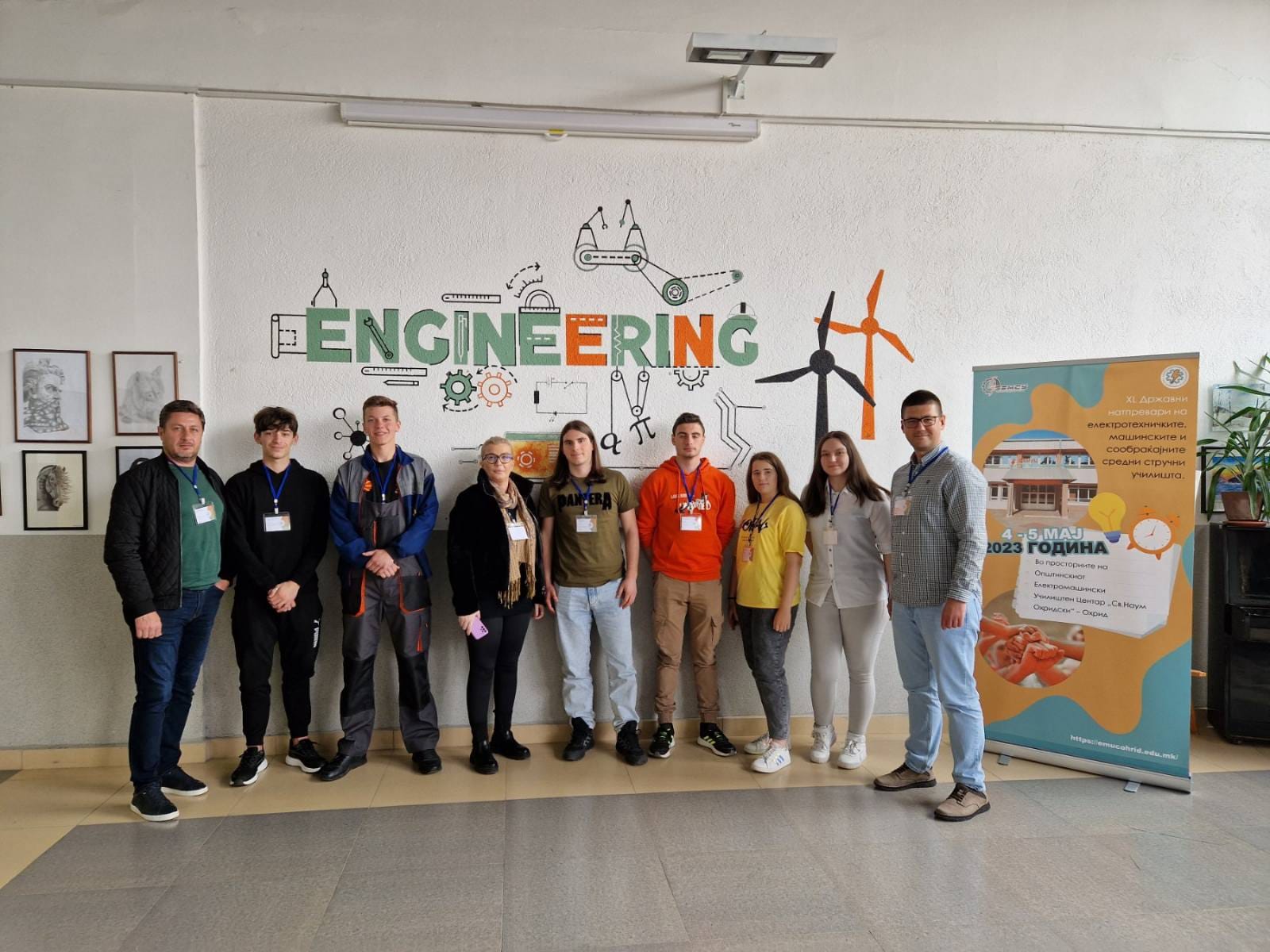 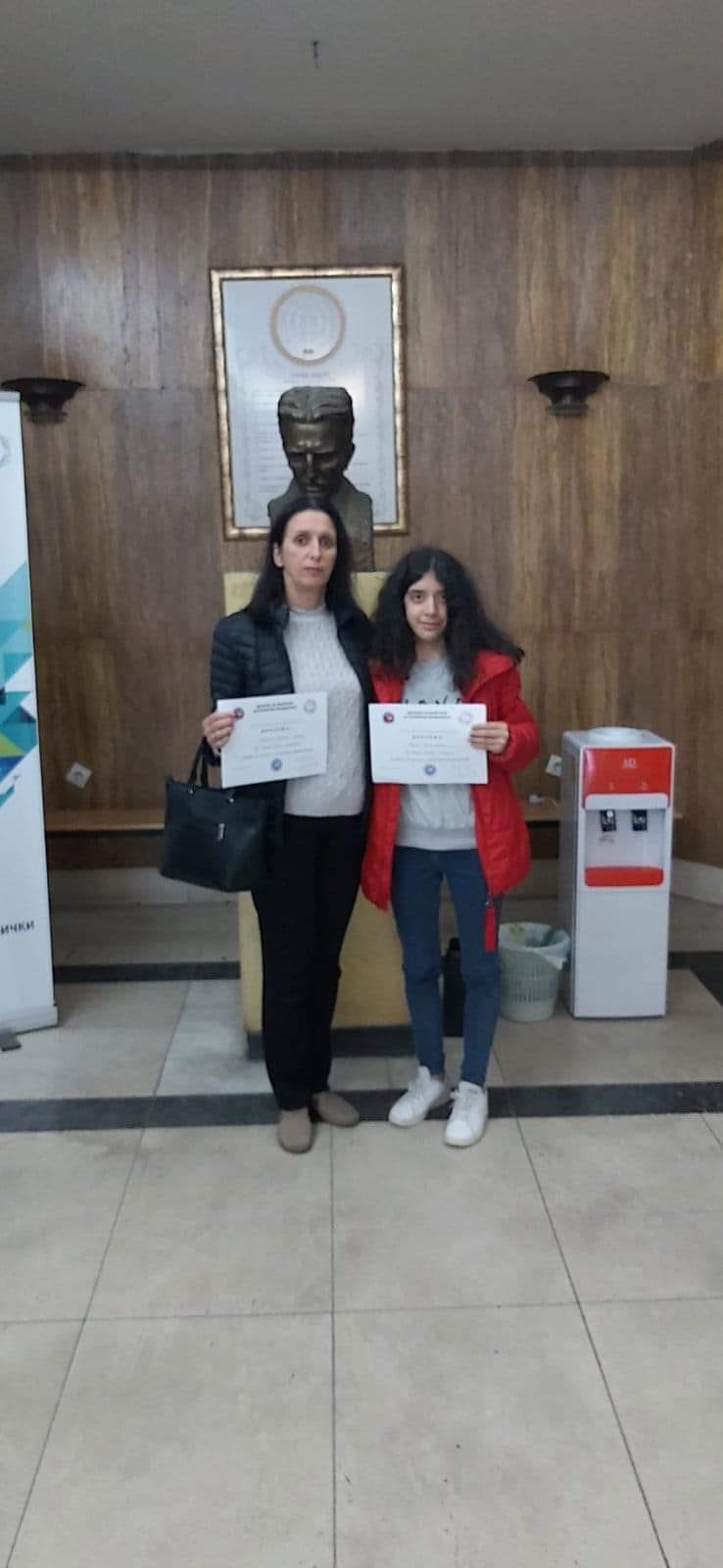 ПОБЕДУВАМЕ
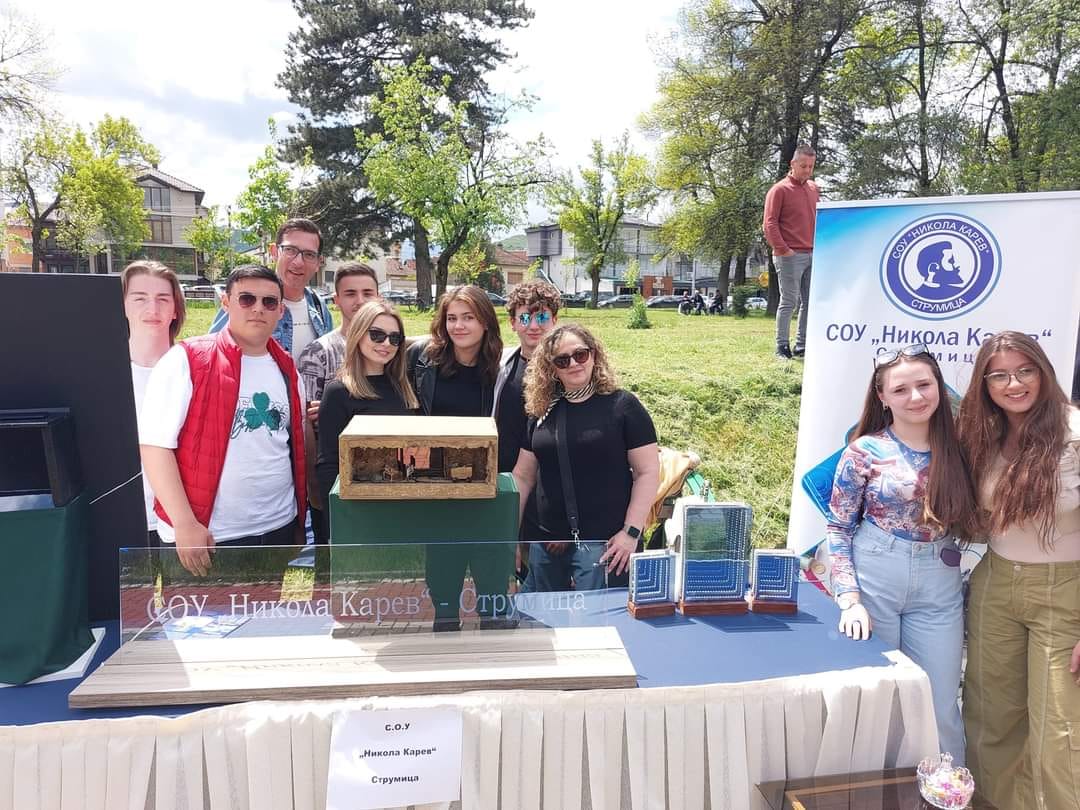 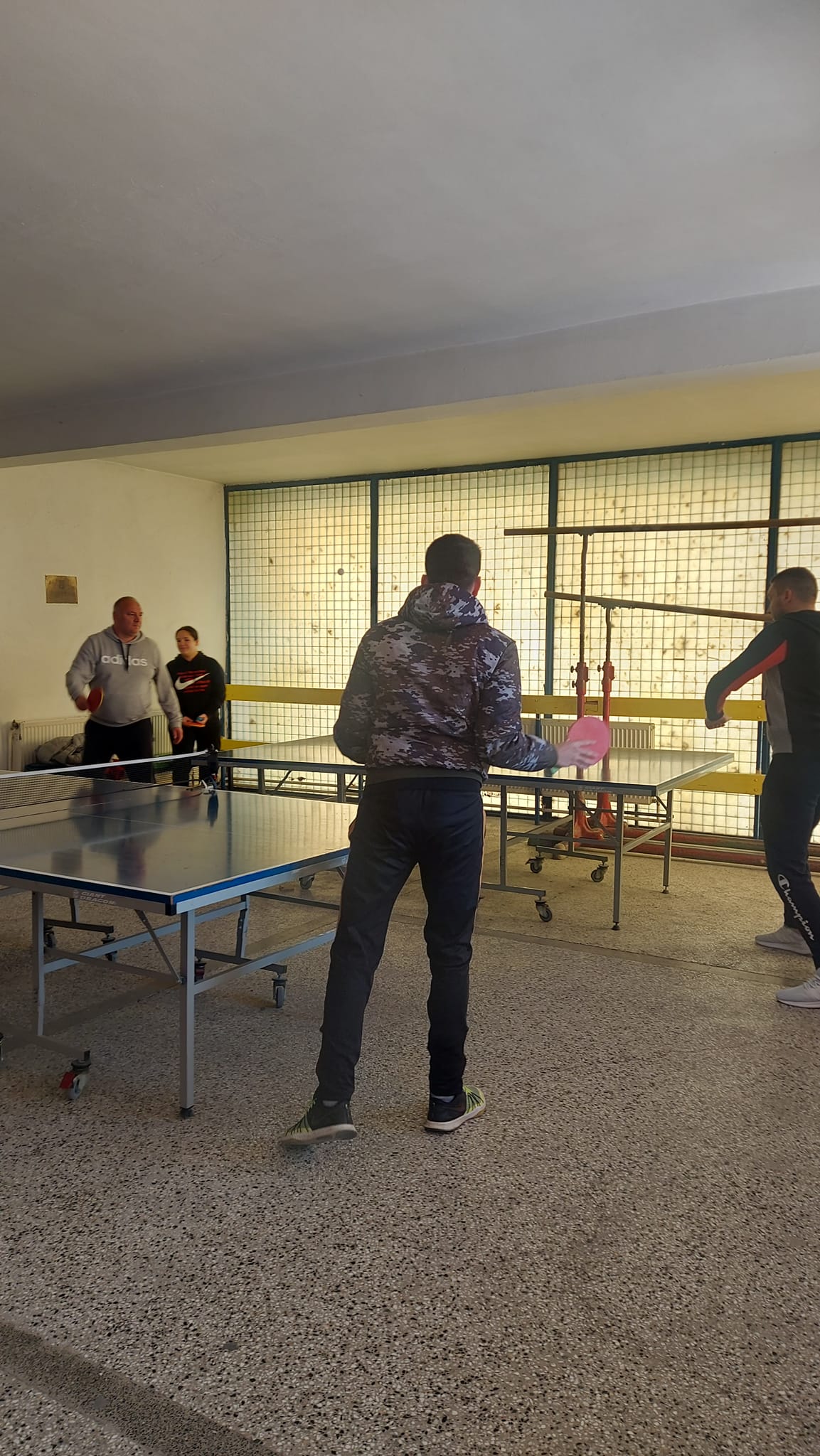 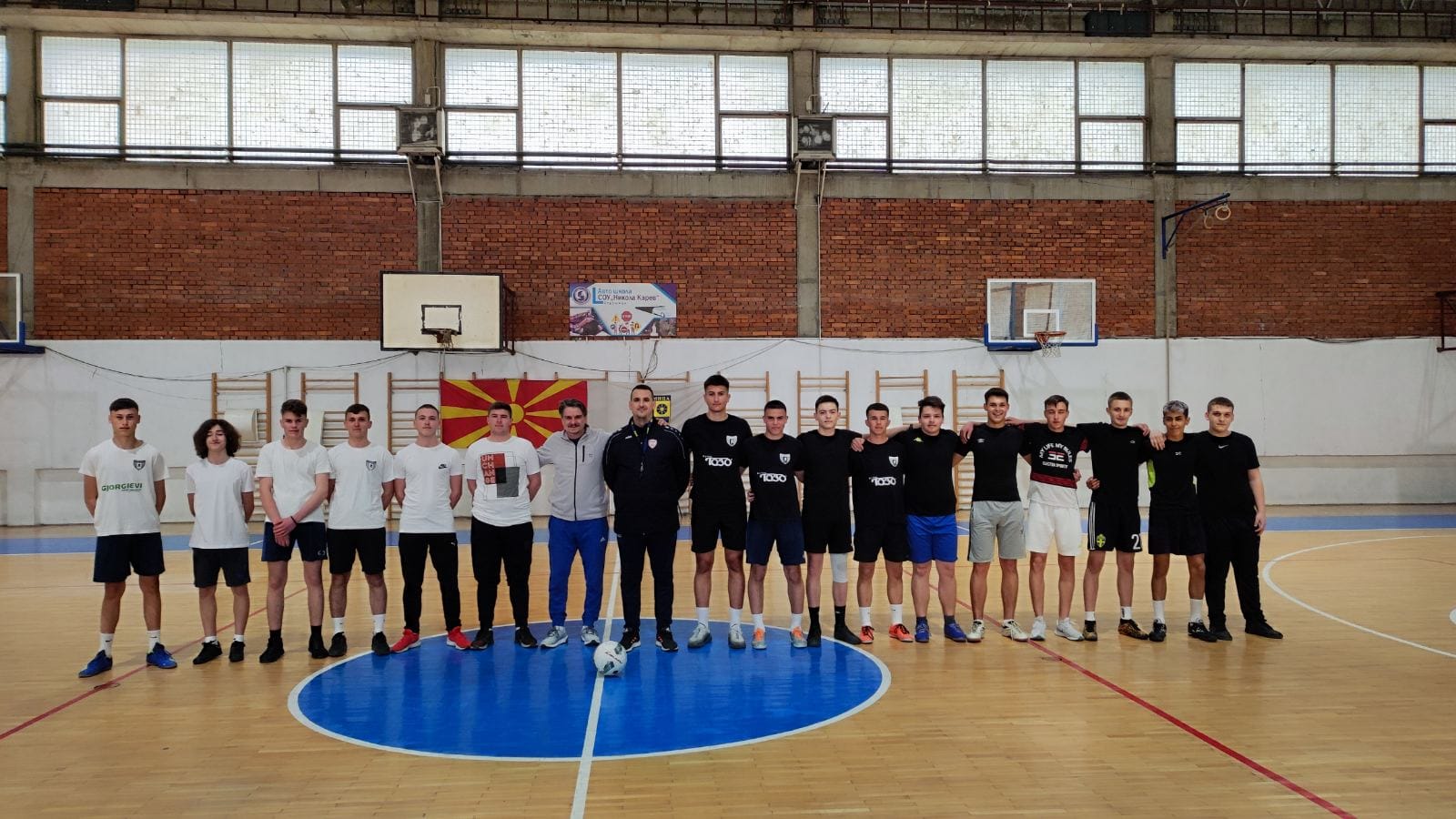 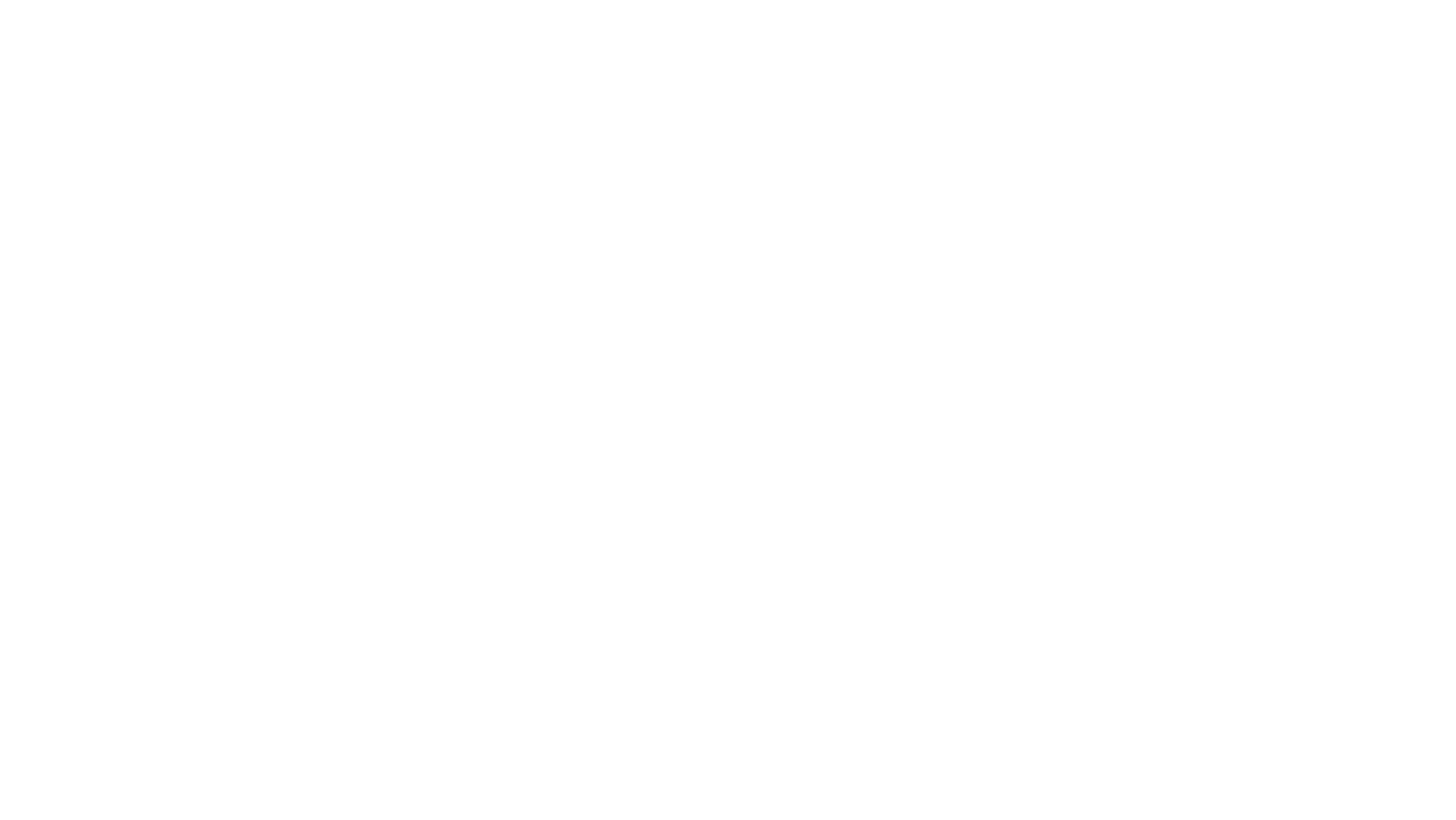 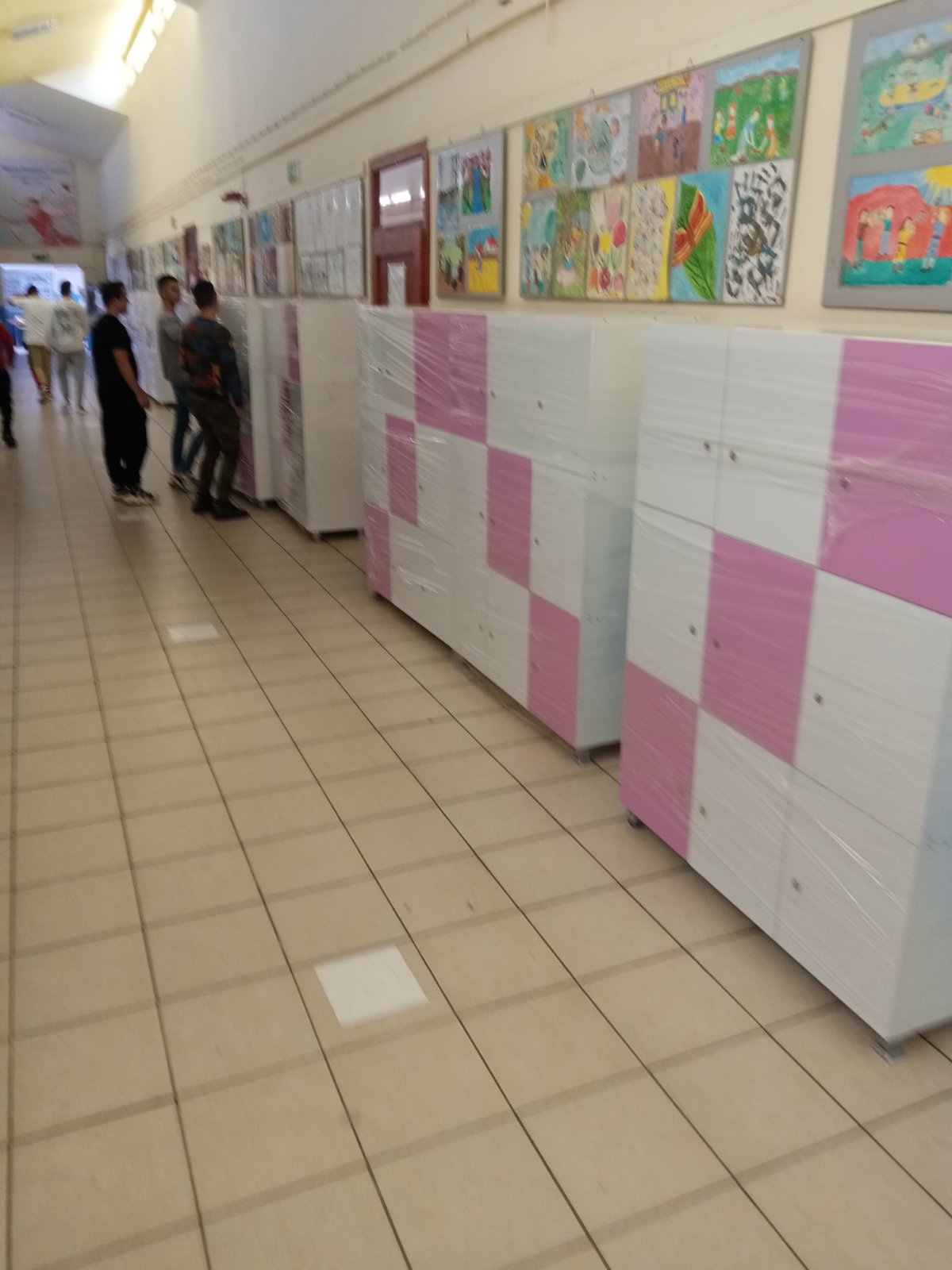 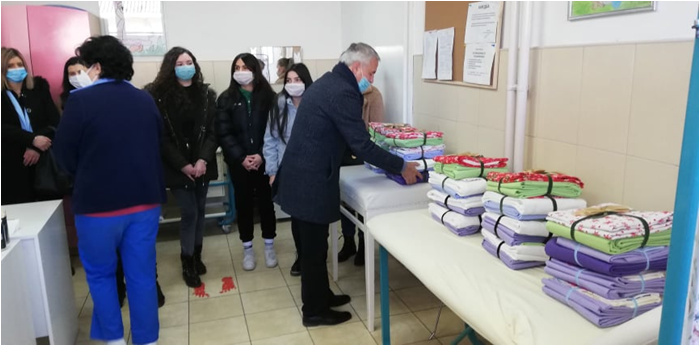 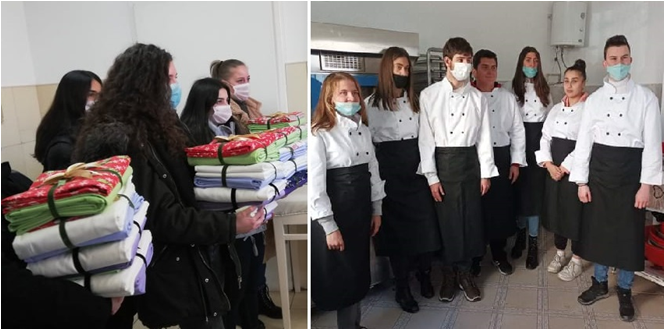 СО ХУМАНОСТ 
НА  ТЕРЕНОТ
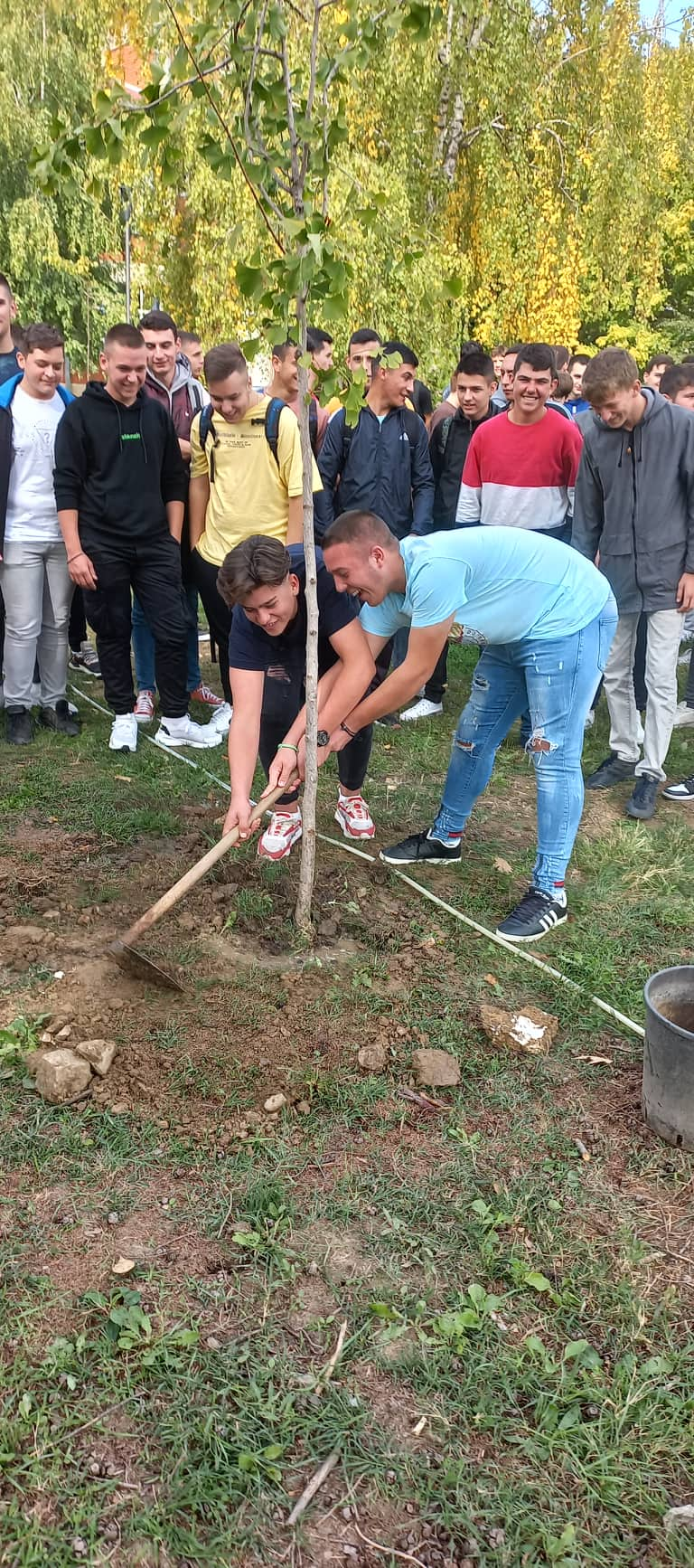 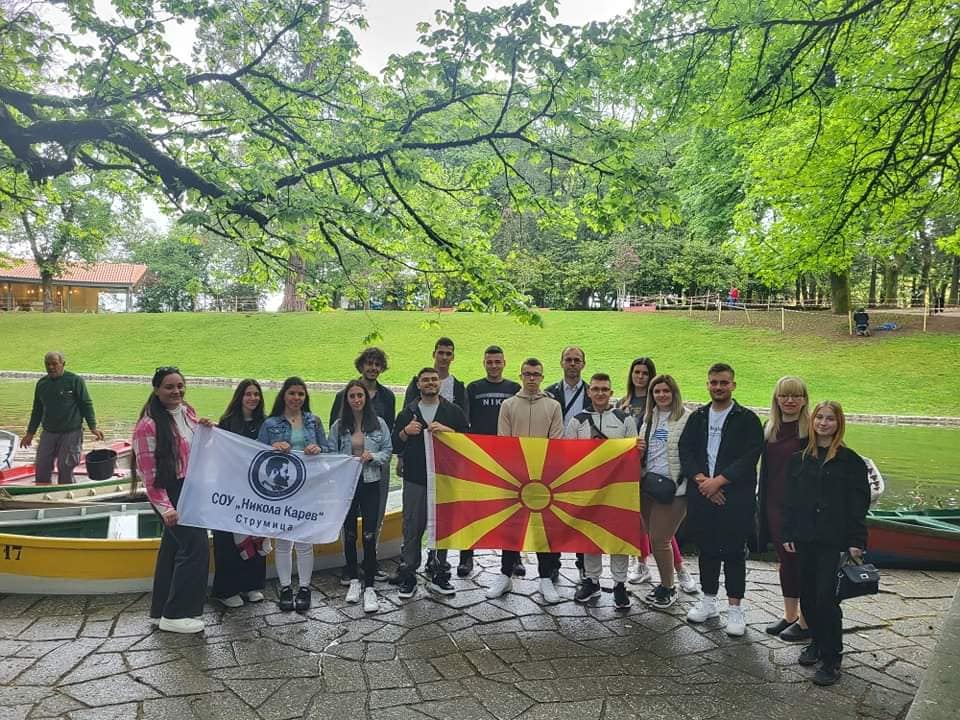 Воннаставни активности
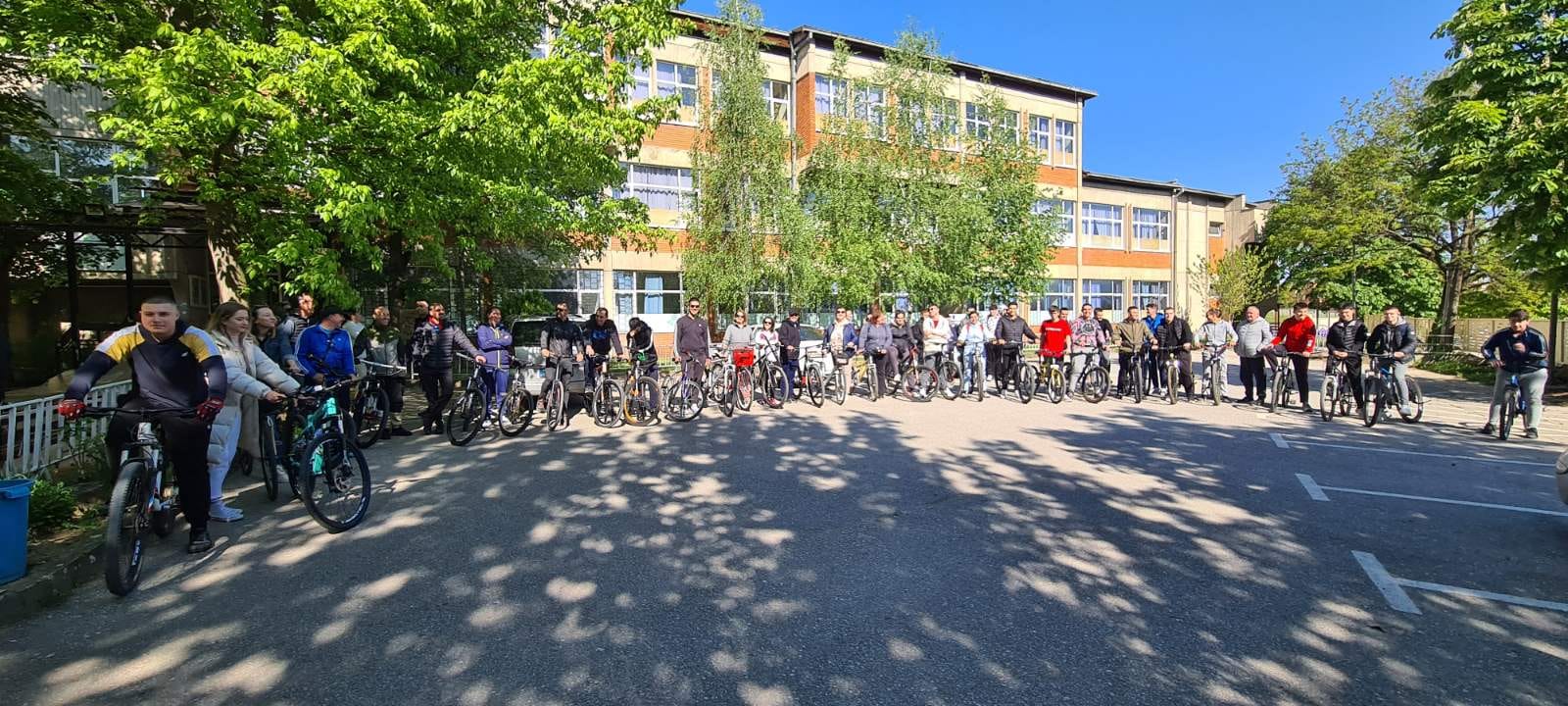 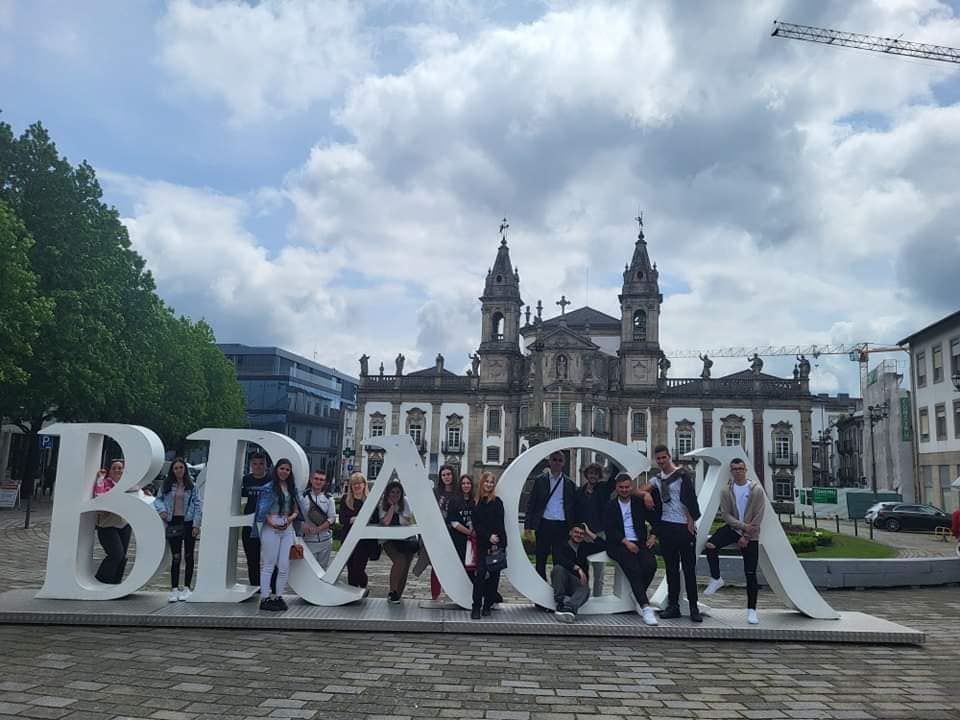 Aко во вас има истражувачки дух, сакате сплот на пишаниот збор со соодветните практични решенија ...
Повелете и запишете се во нашето средно стручно општинско училилиште „НИКОЛА КАРЕВ“ - Струмица /
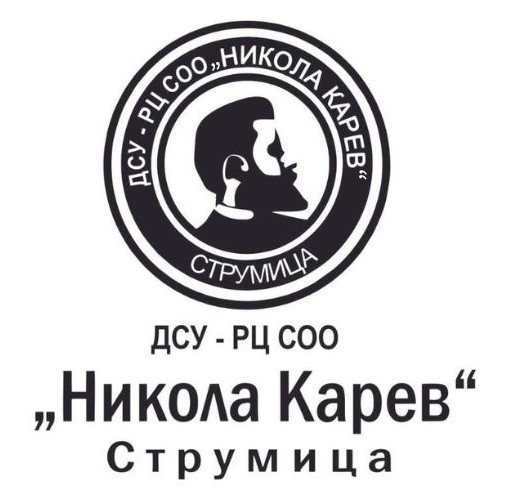 ВИ БЛАГОДАРИМЕ !